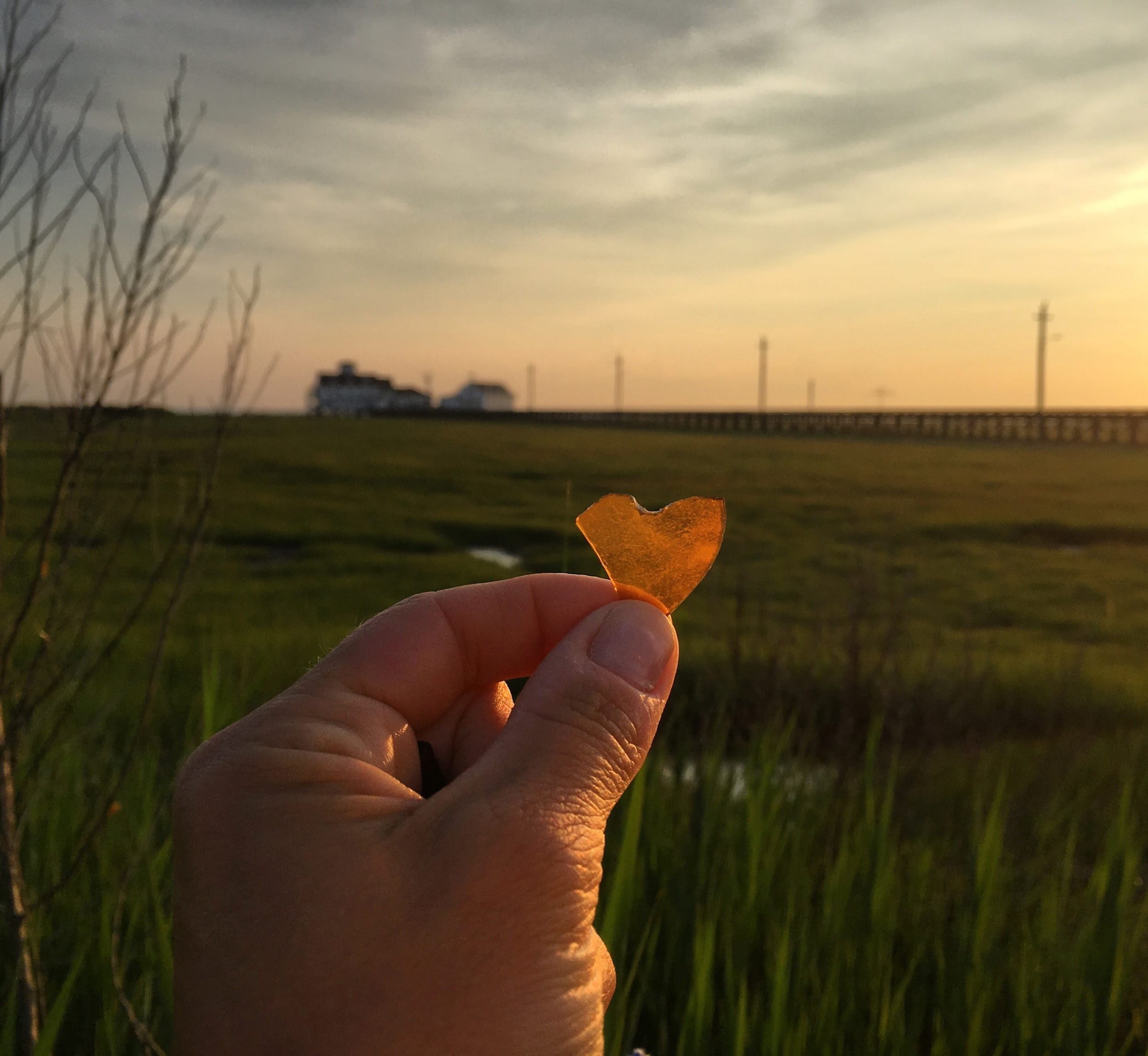 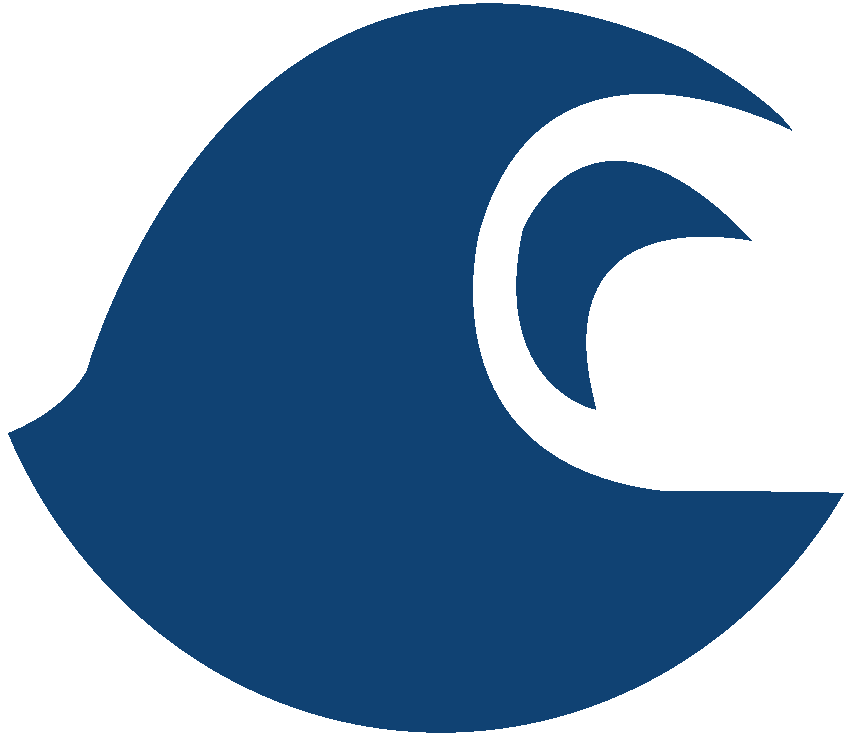 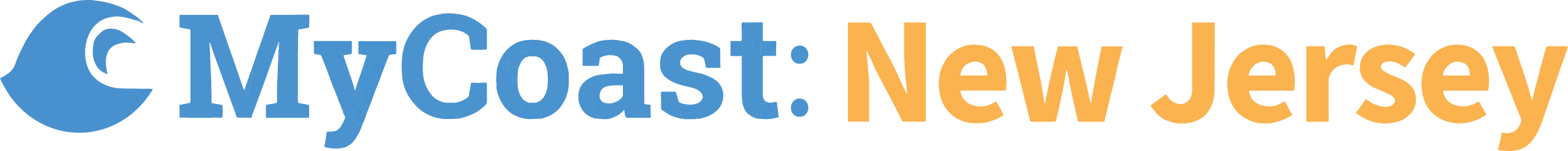 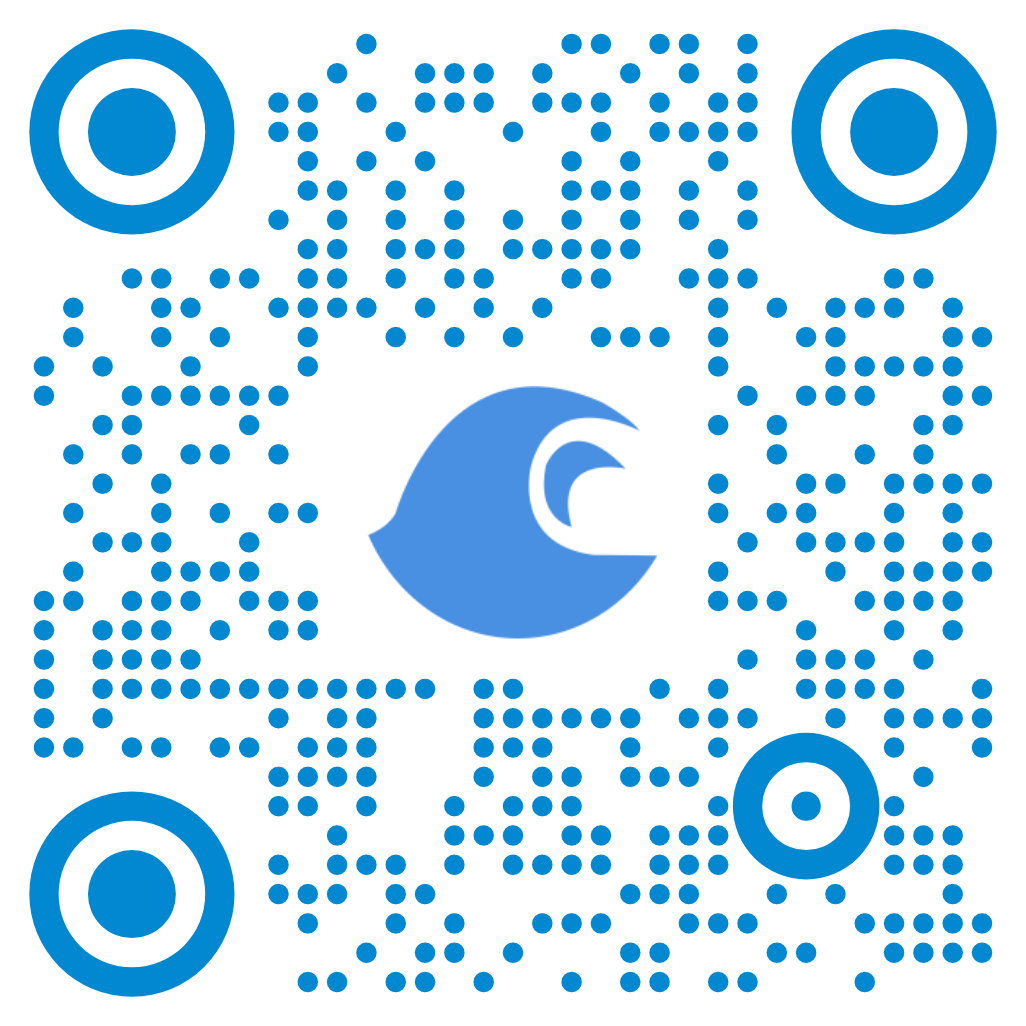 New Brunswick, NJ
NJCRC COASTAL FLOODING TECHNICAL WORKSHOP			3/19/2025
Amanda Archer, Jacques Cousteau National Estuarine Research Reserve – Rutgers University
Portal used to collect and analyze photos of coastal events and places.

Photos are linked to data about weather and tides to create reports that help stakeholders like government agencies, business owners, and residents understand coastal change and make informed decisions.
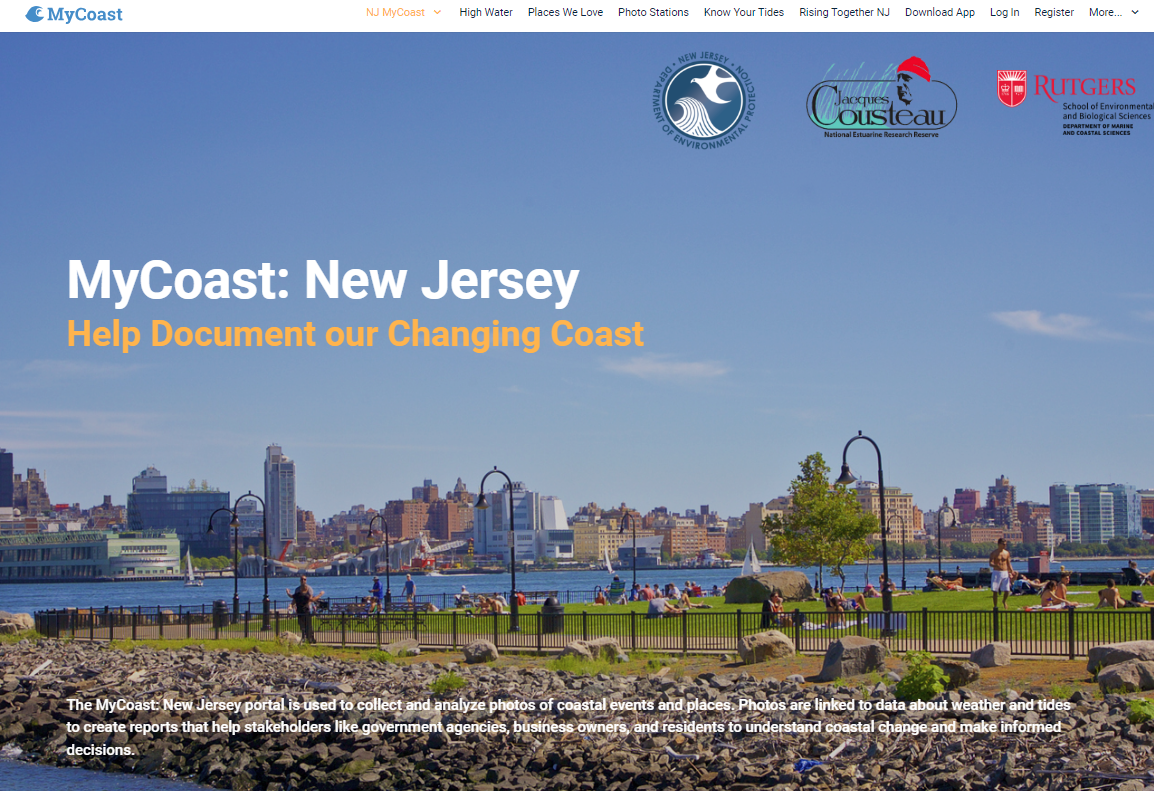 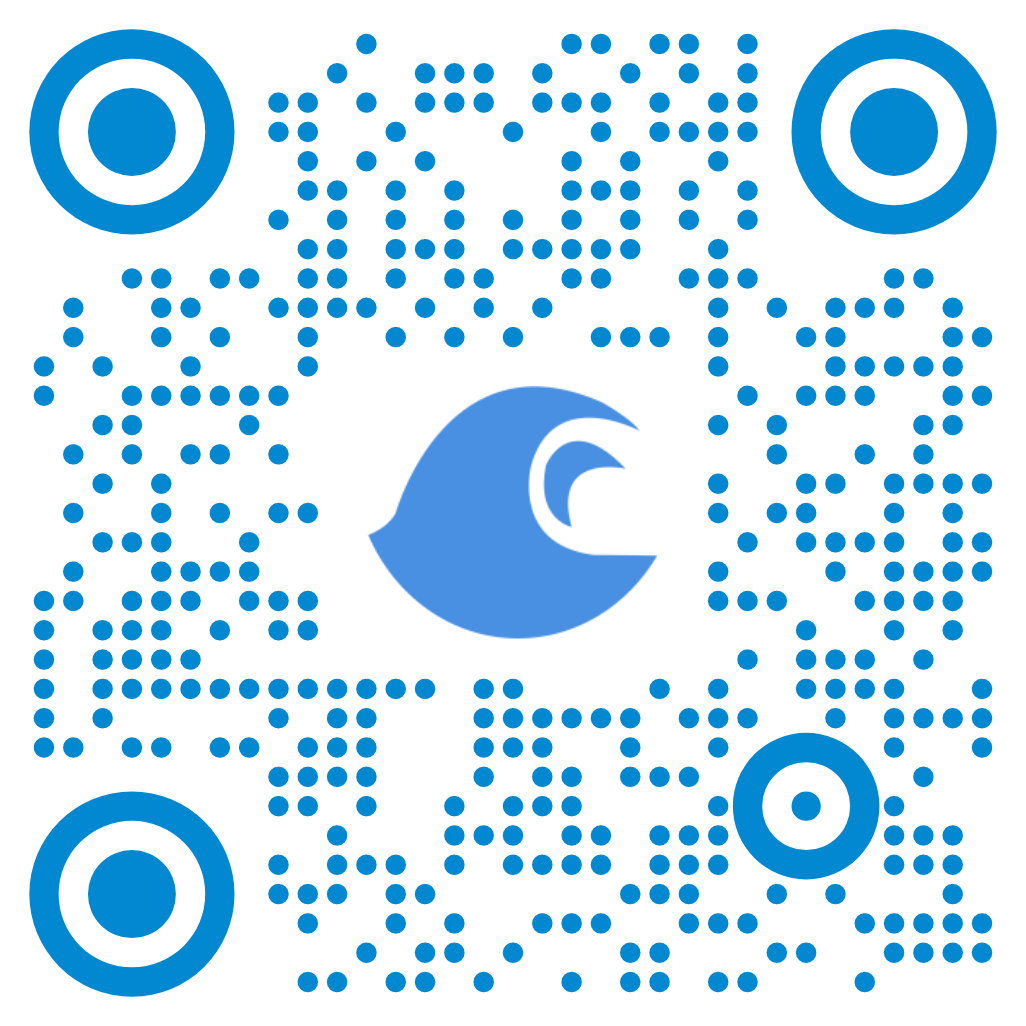 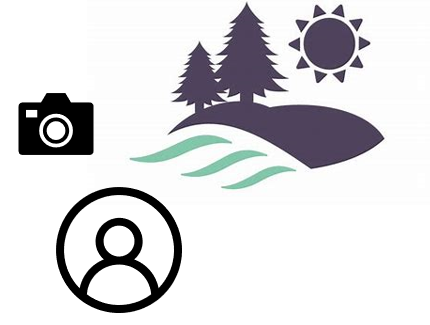 Visual Science & Storytelling
Education & Outreach
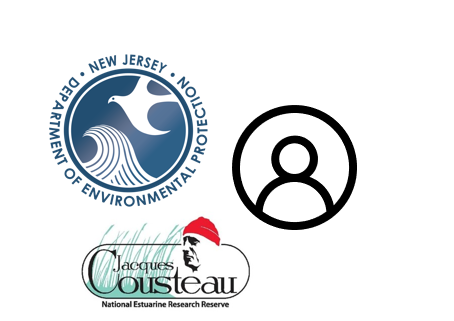 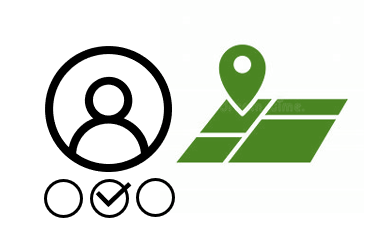 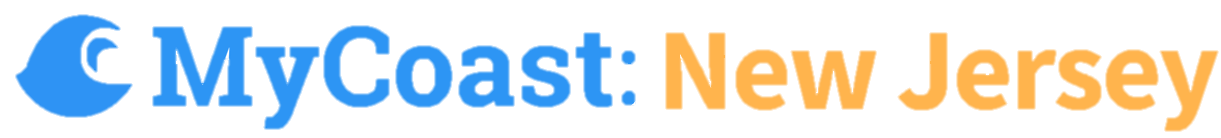 Informed Management Decisions
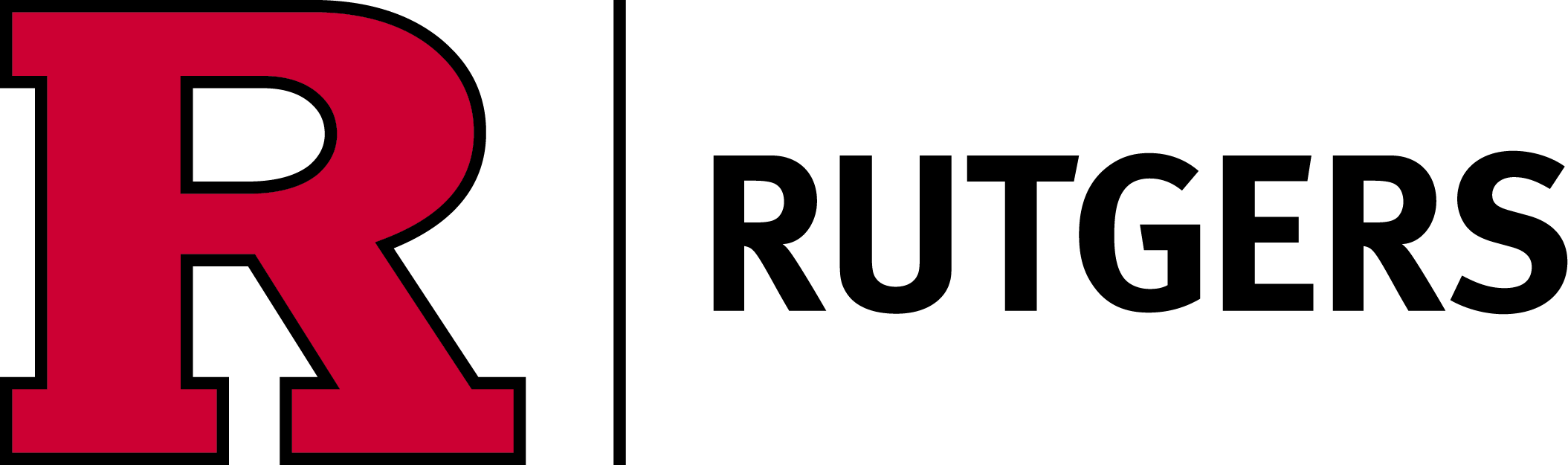 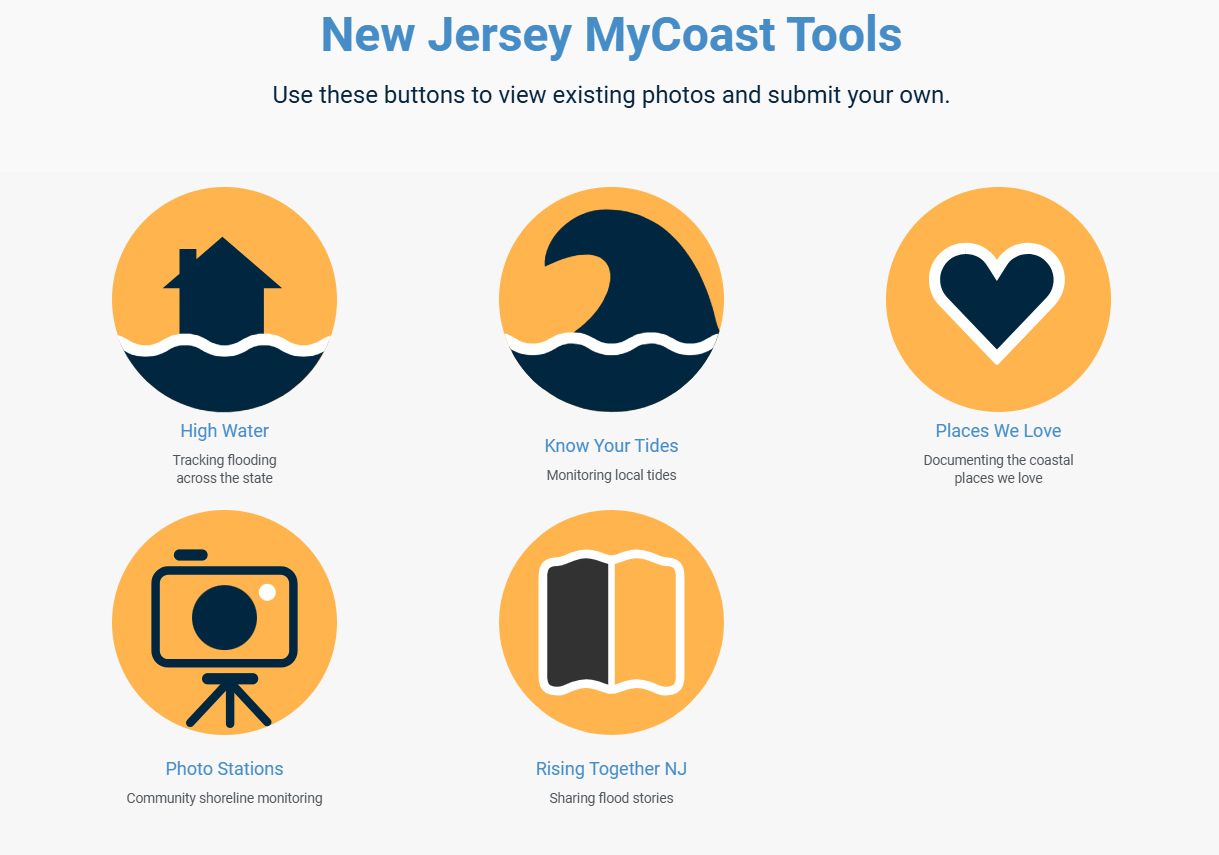 : New Jersey
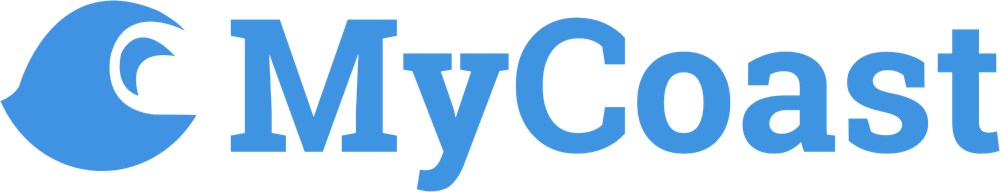 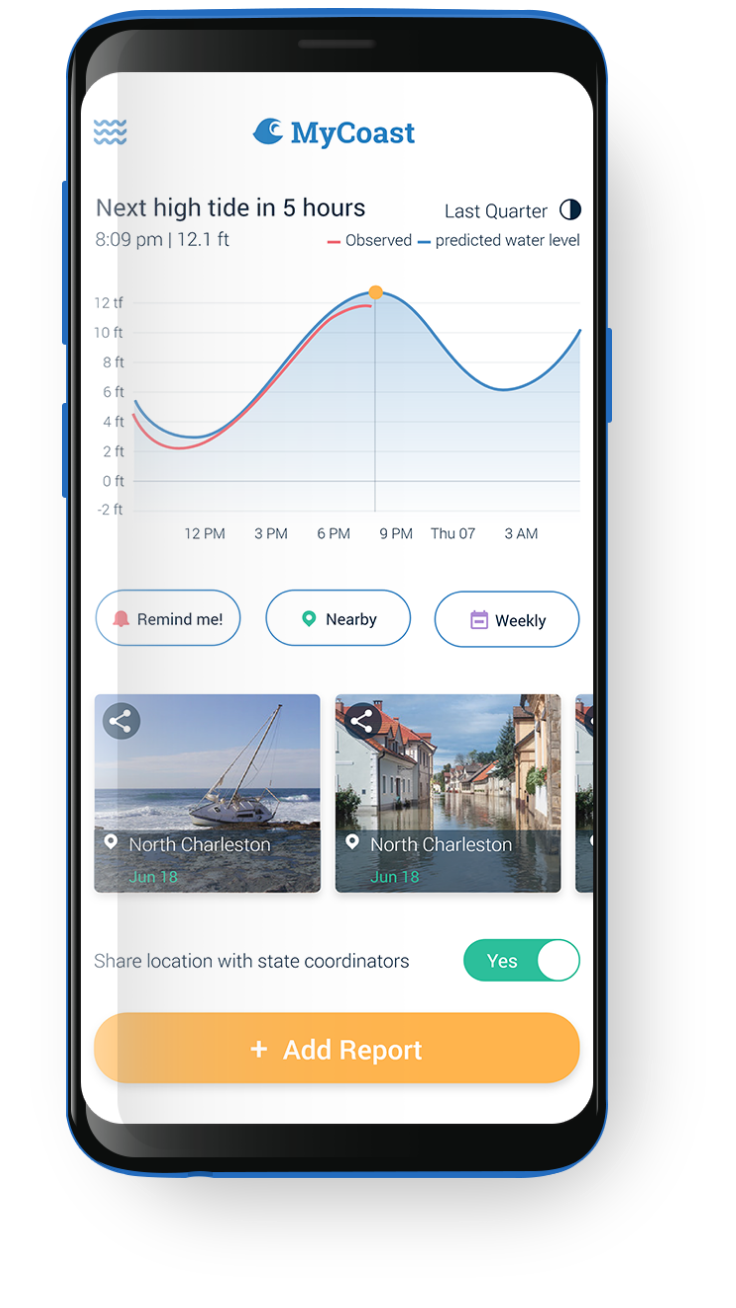 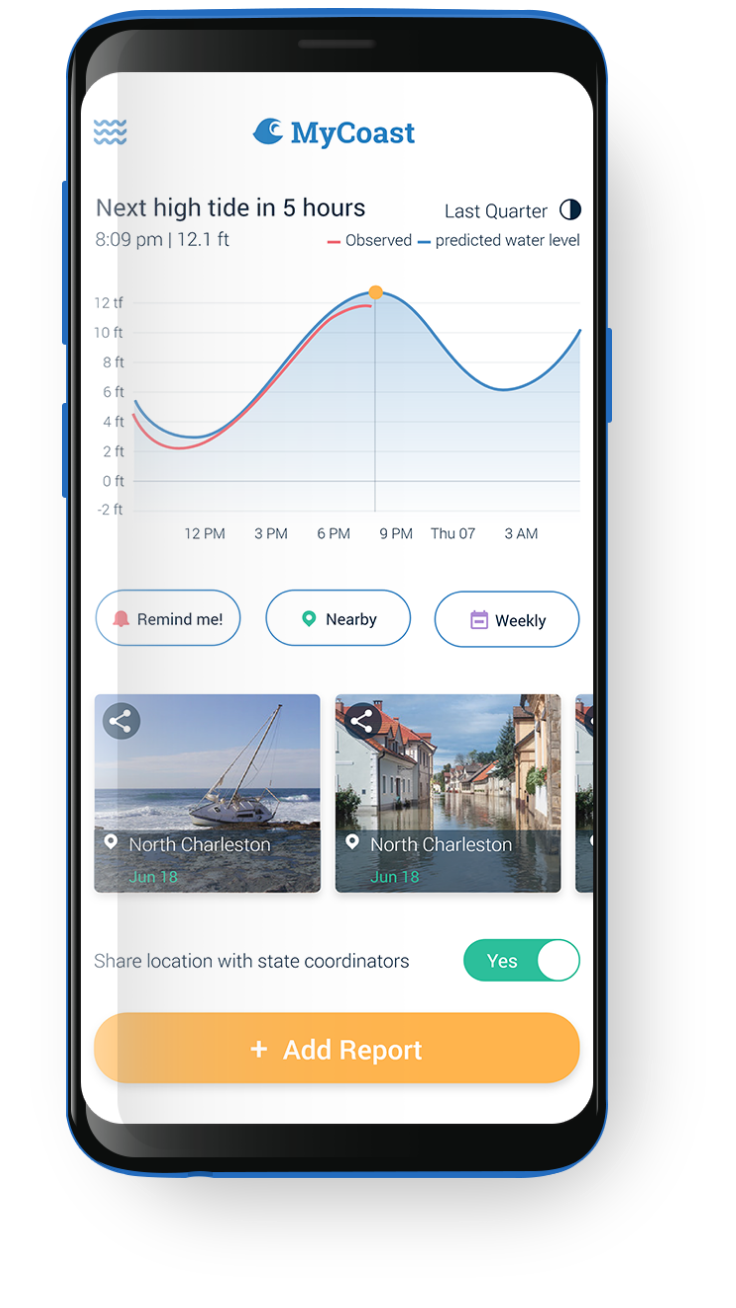 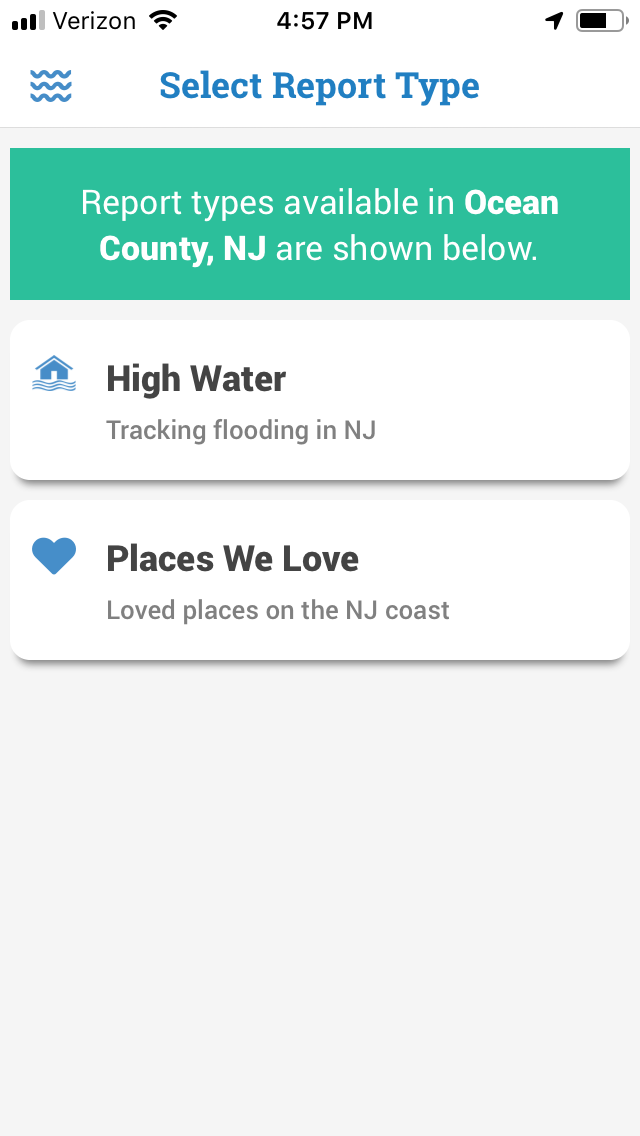 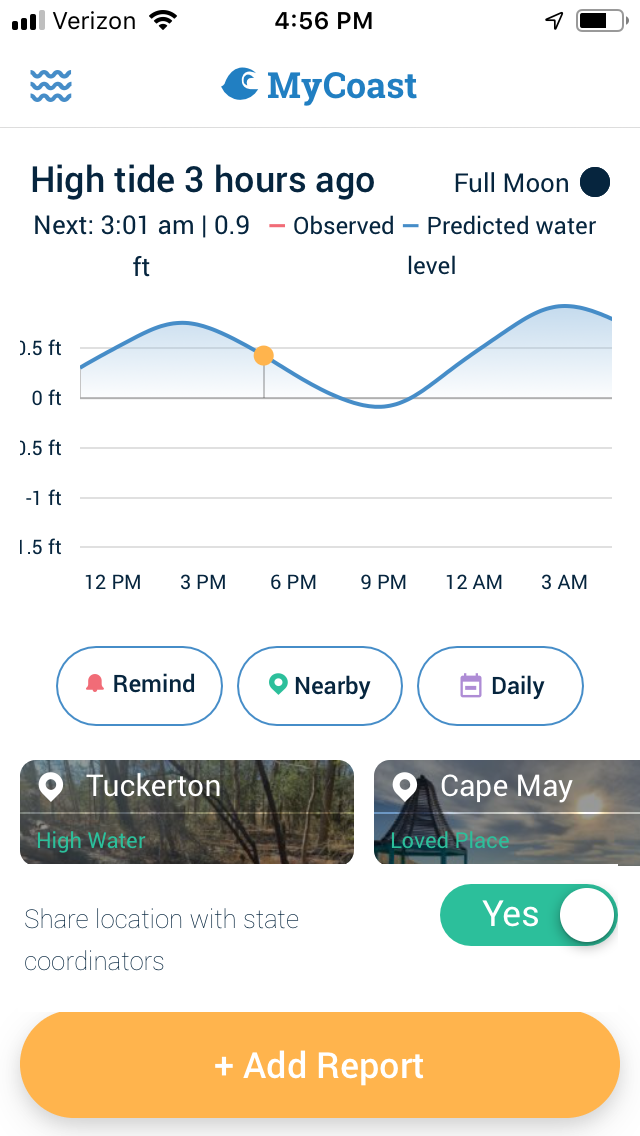 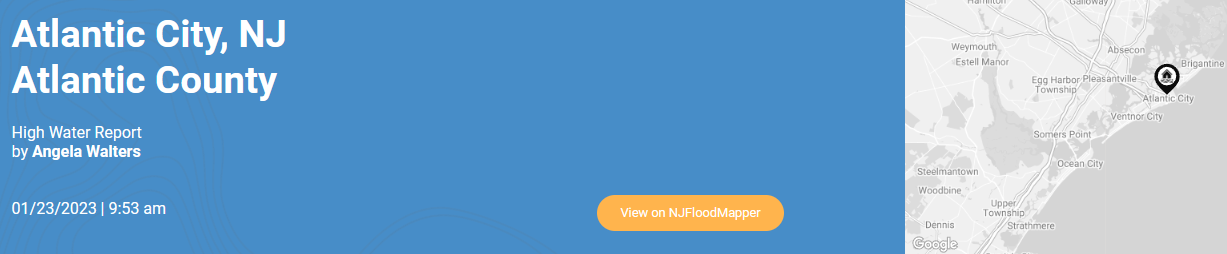 High Water
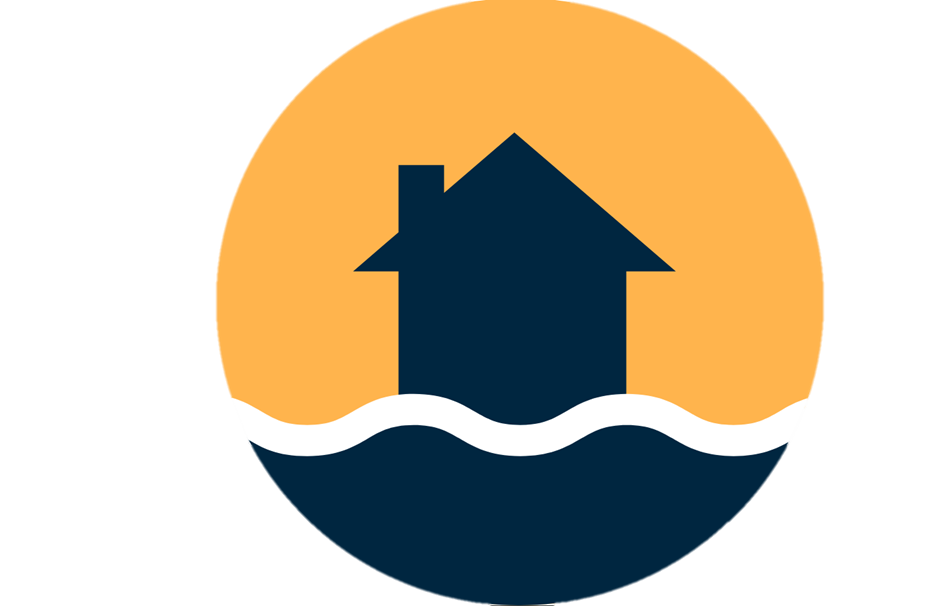 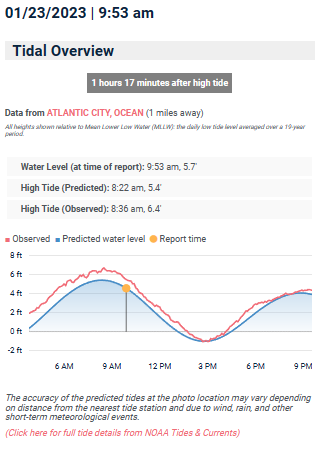 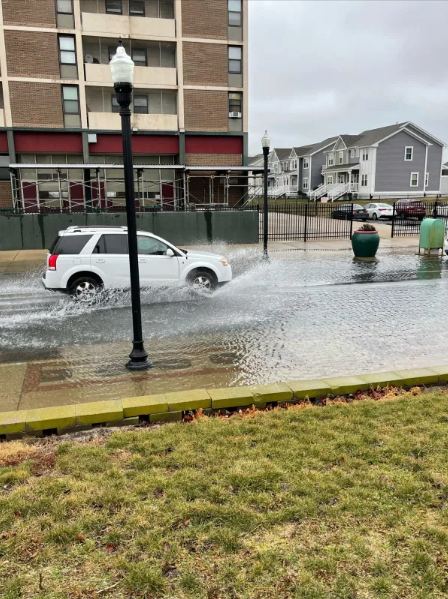 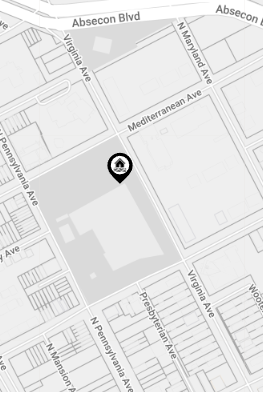 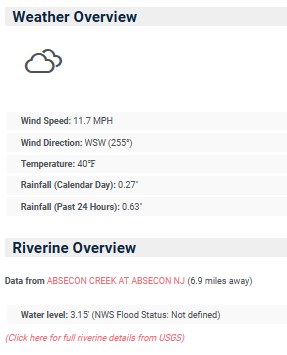 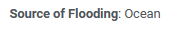 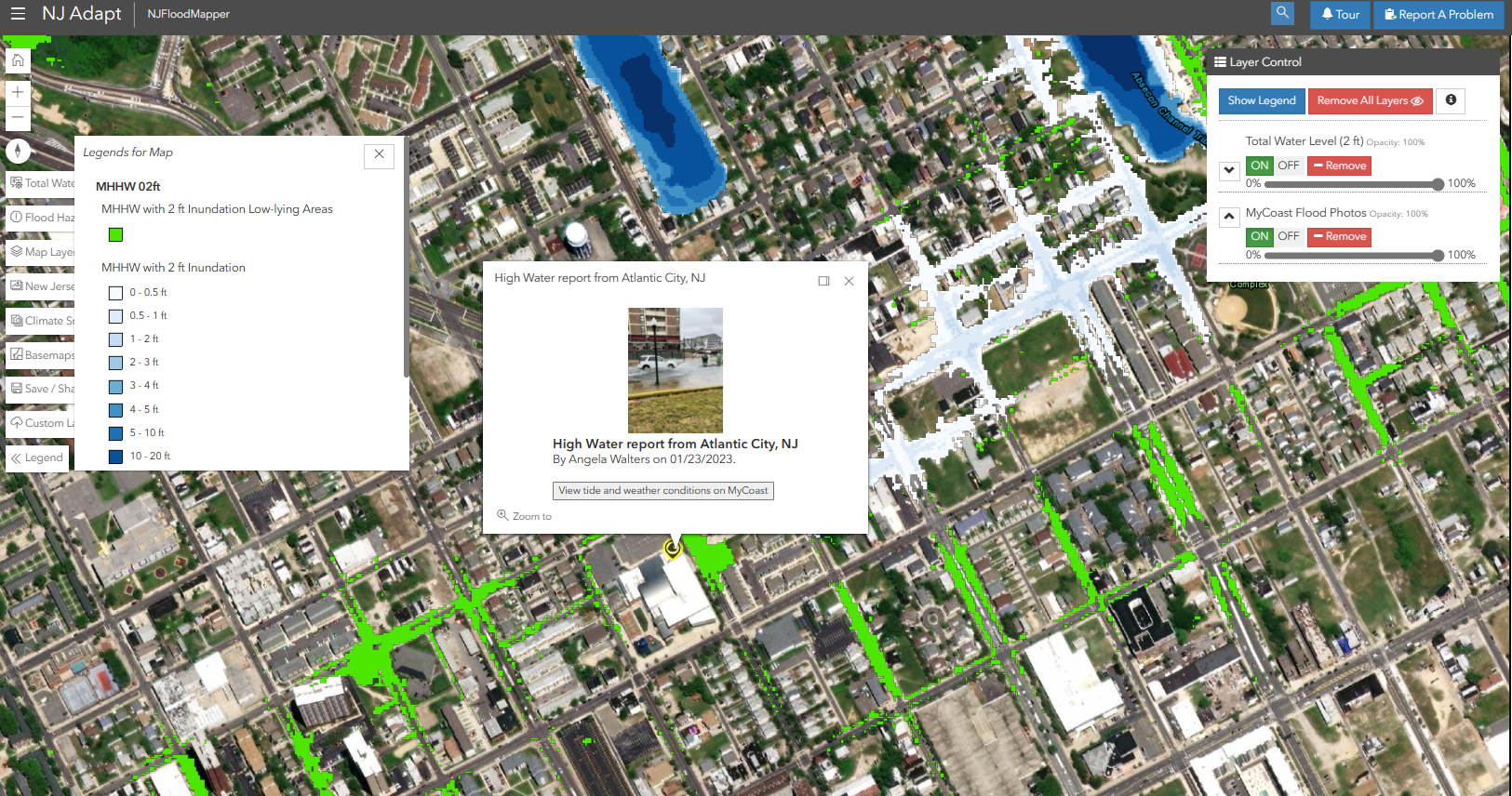 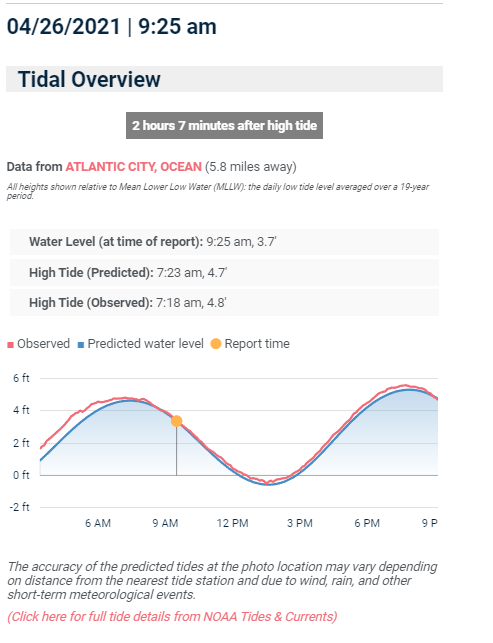 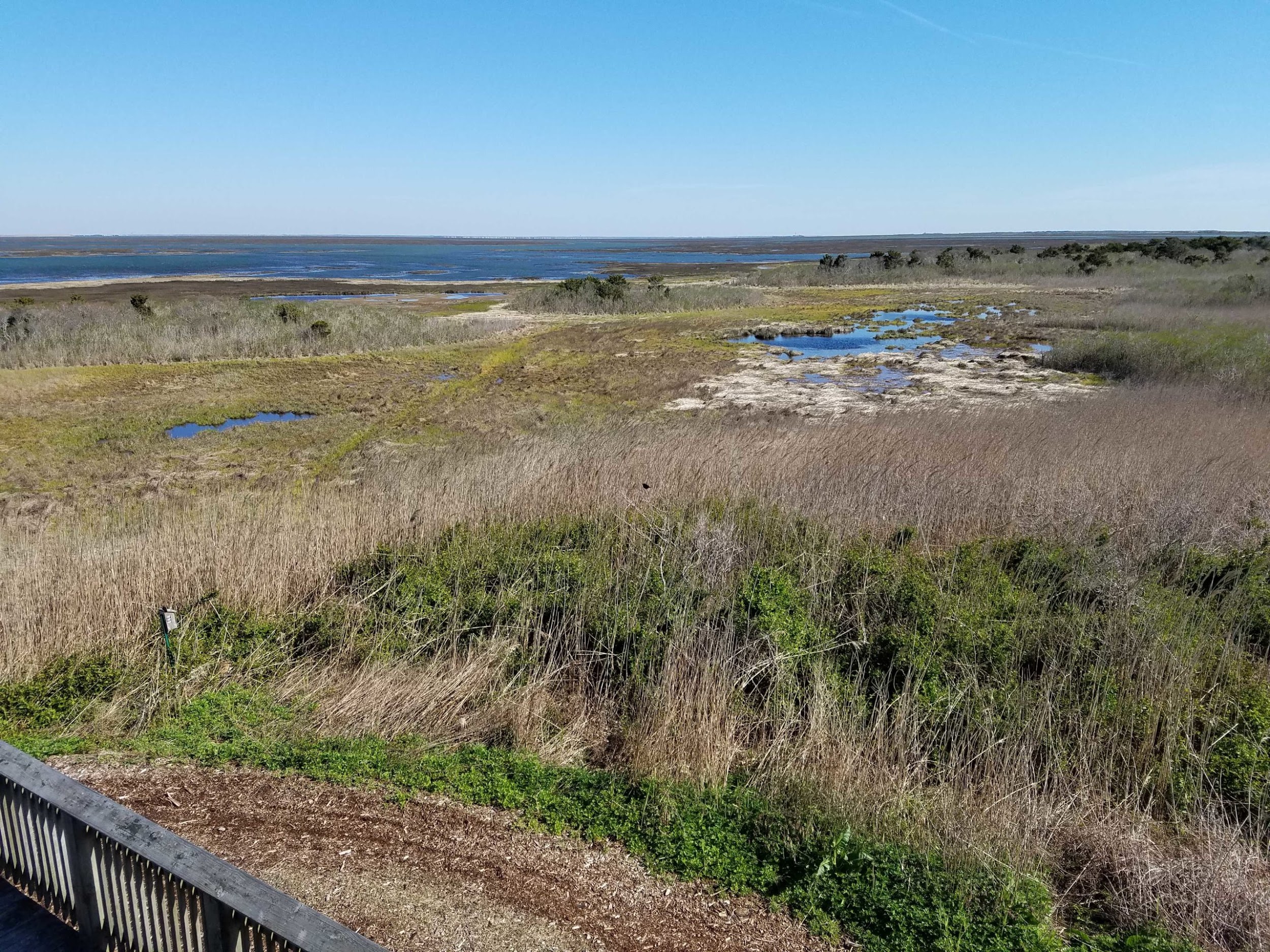 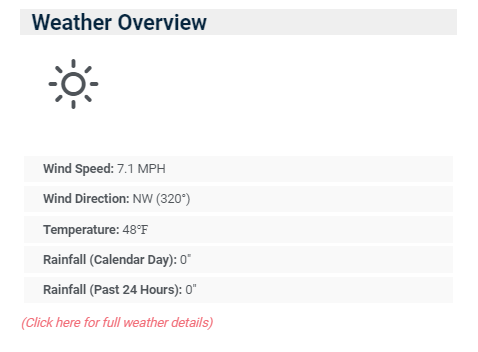 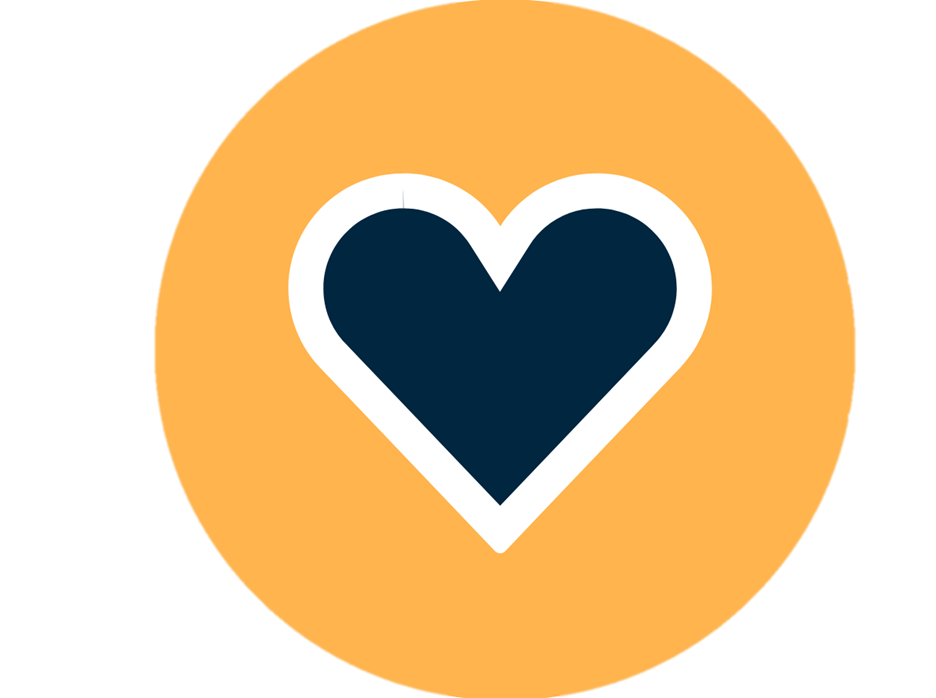 Places We Love
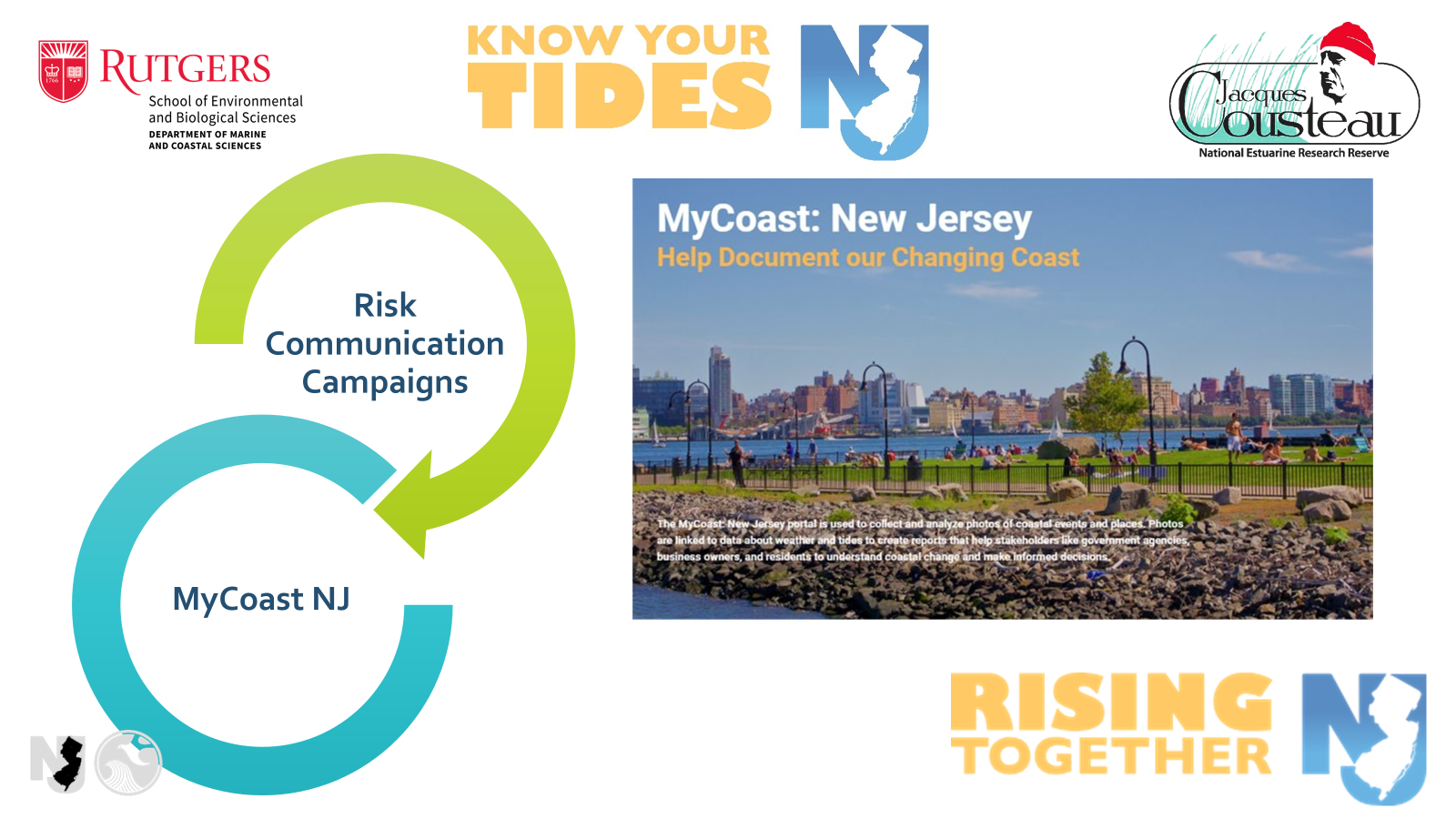 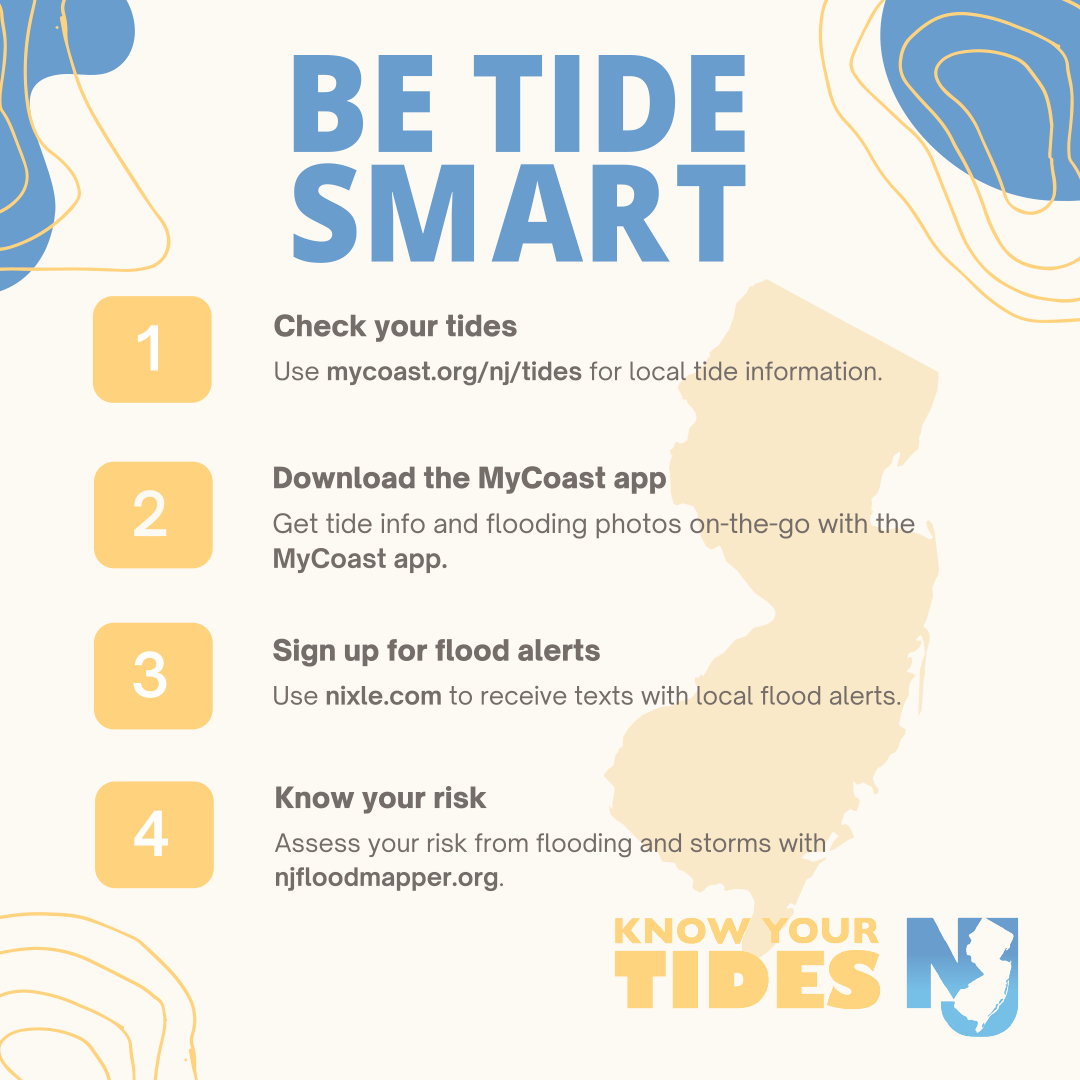 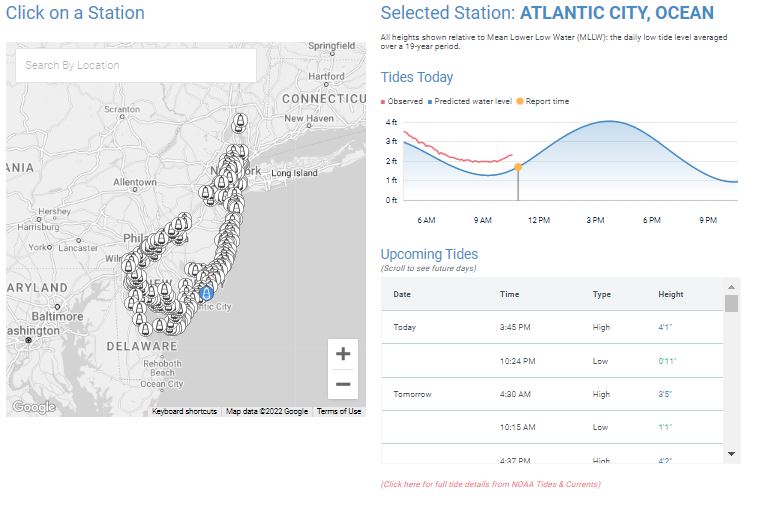 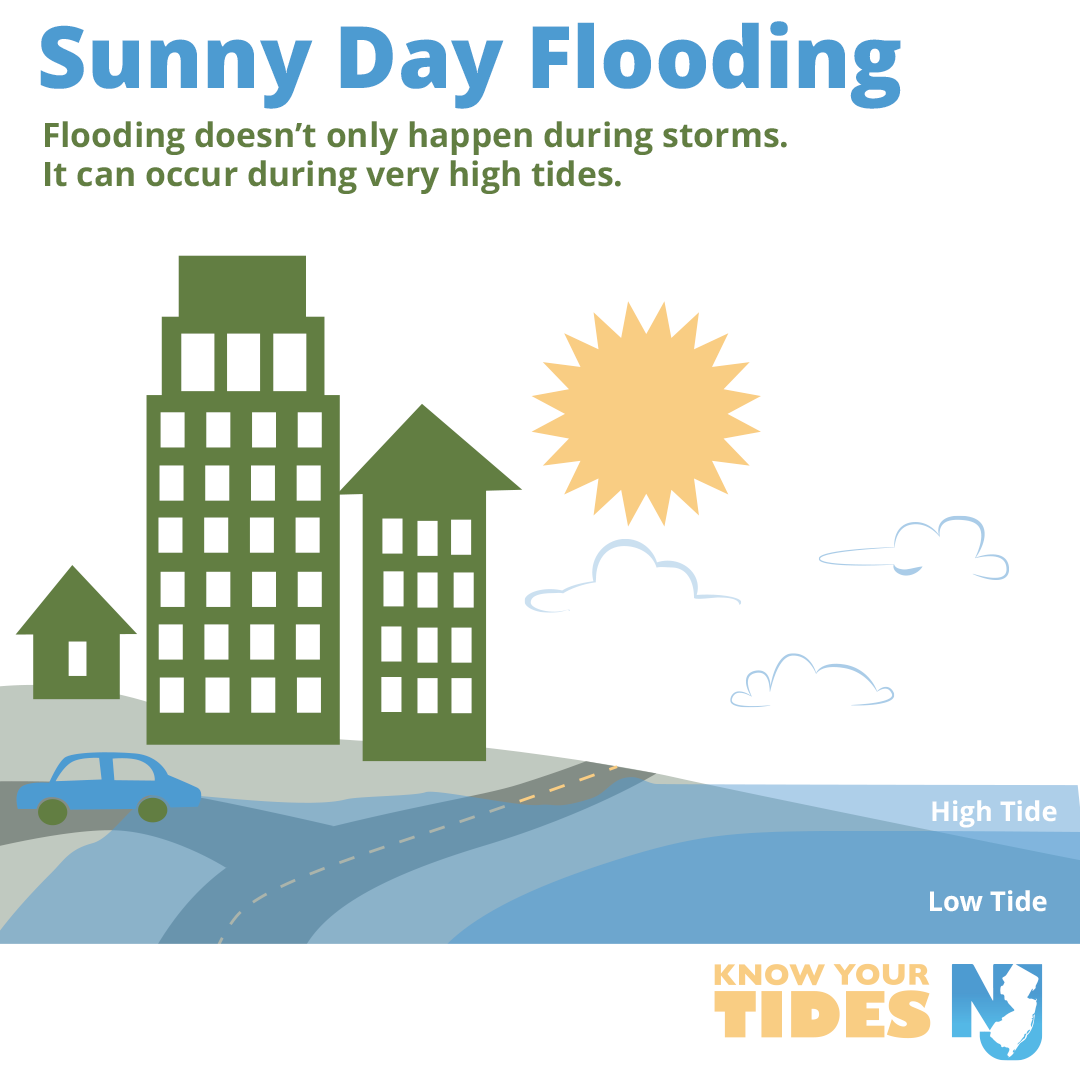 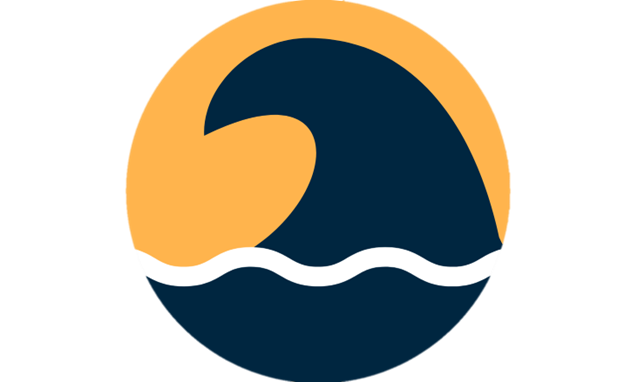 Know Your Tides
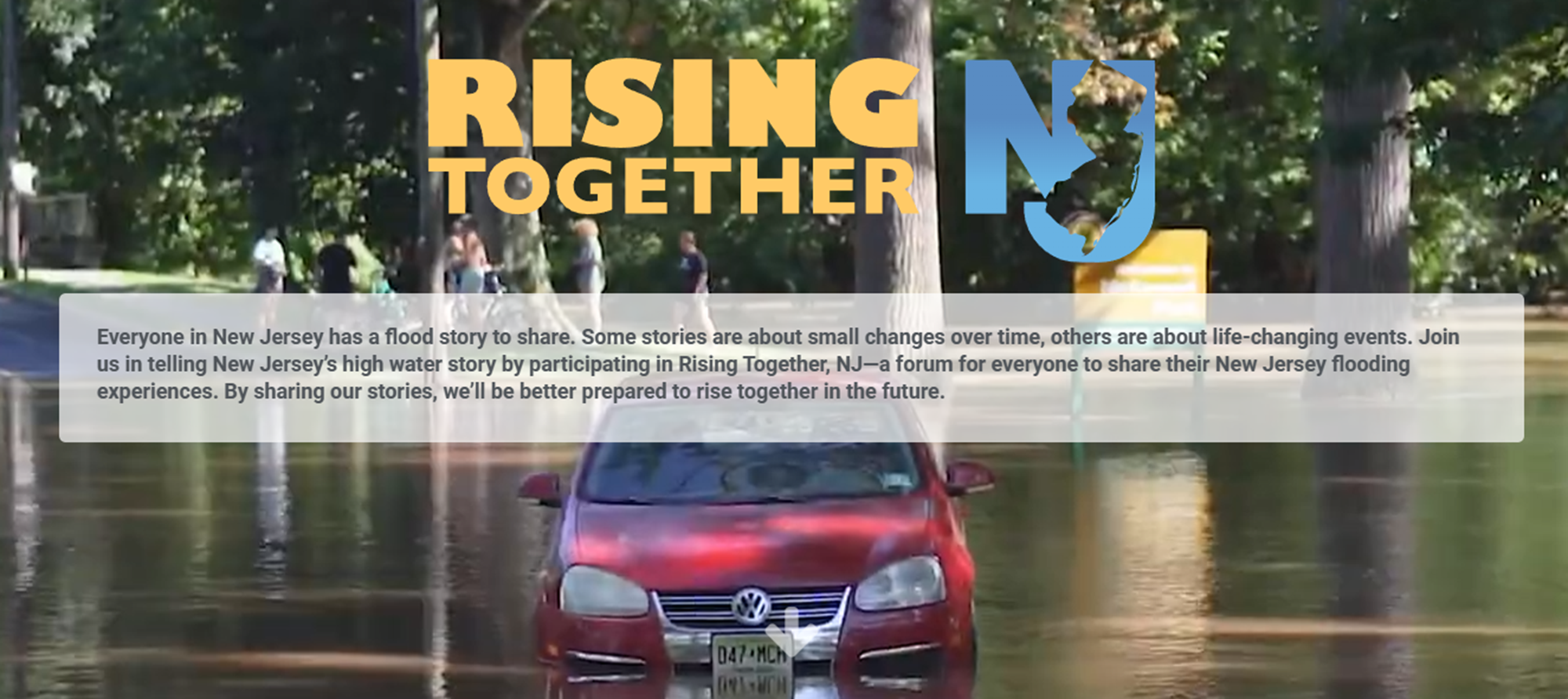 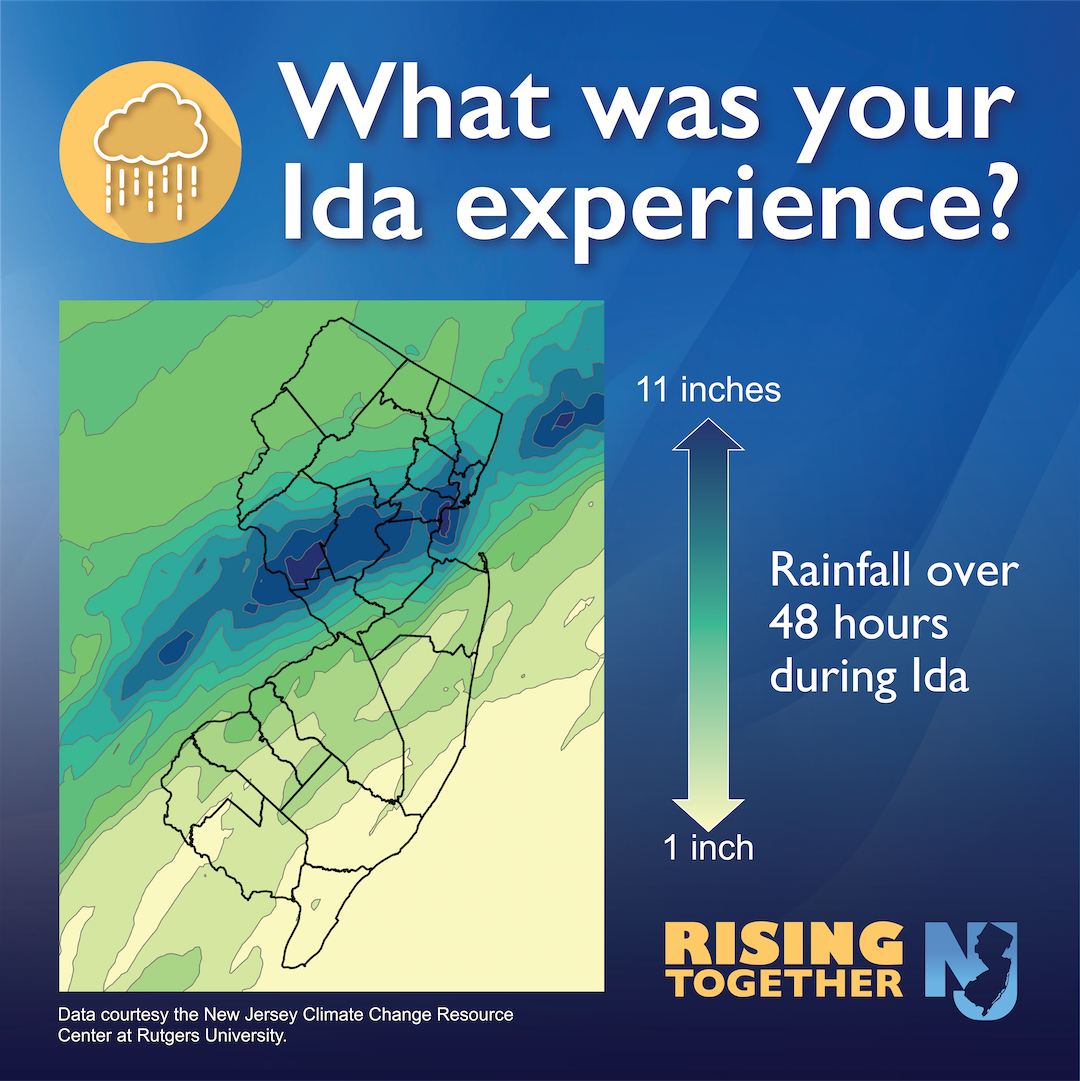 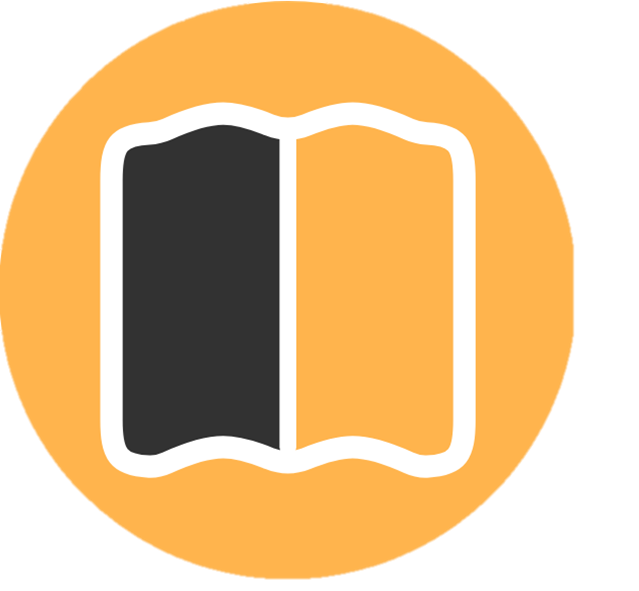 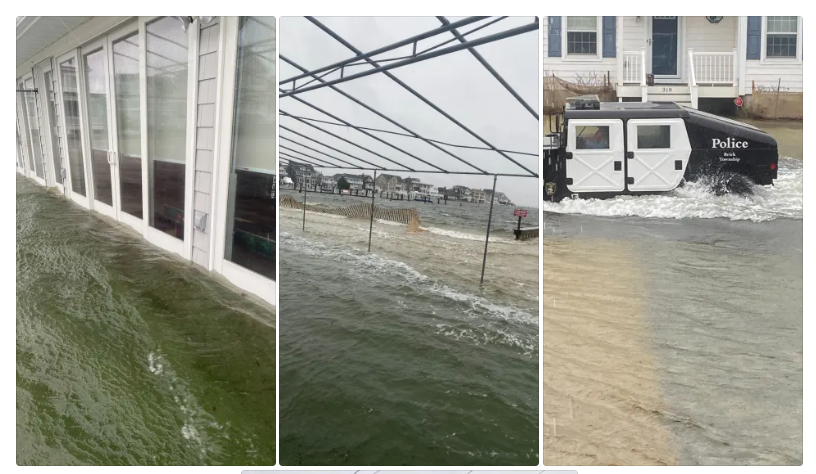 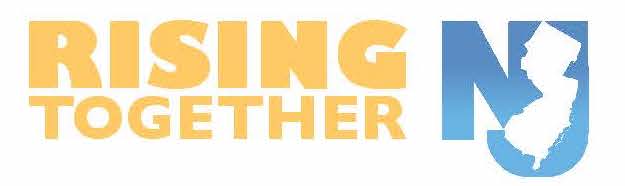 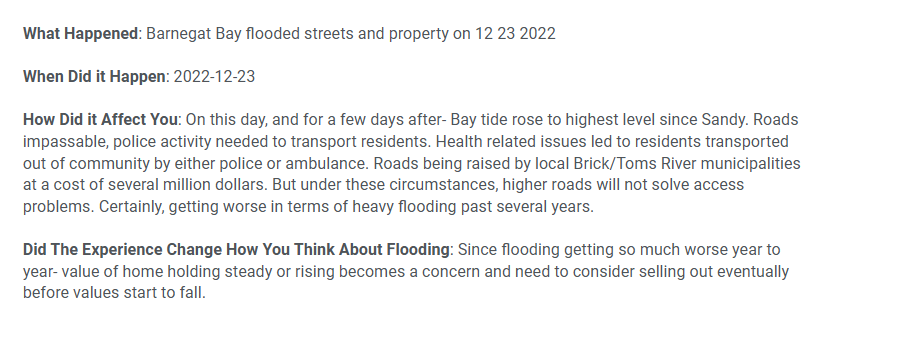 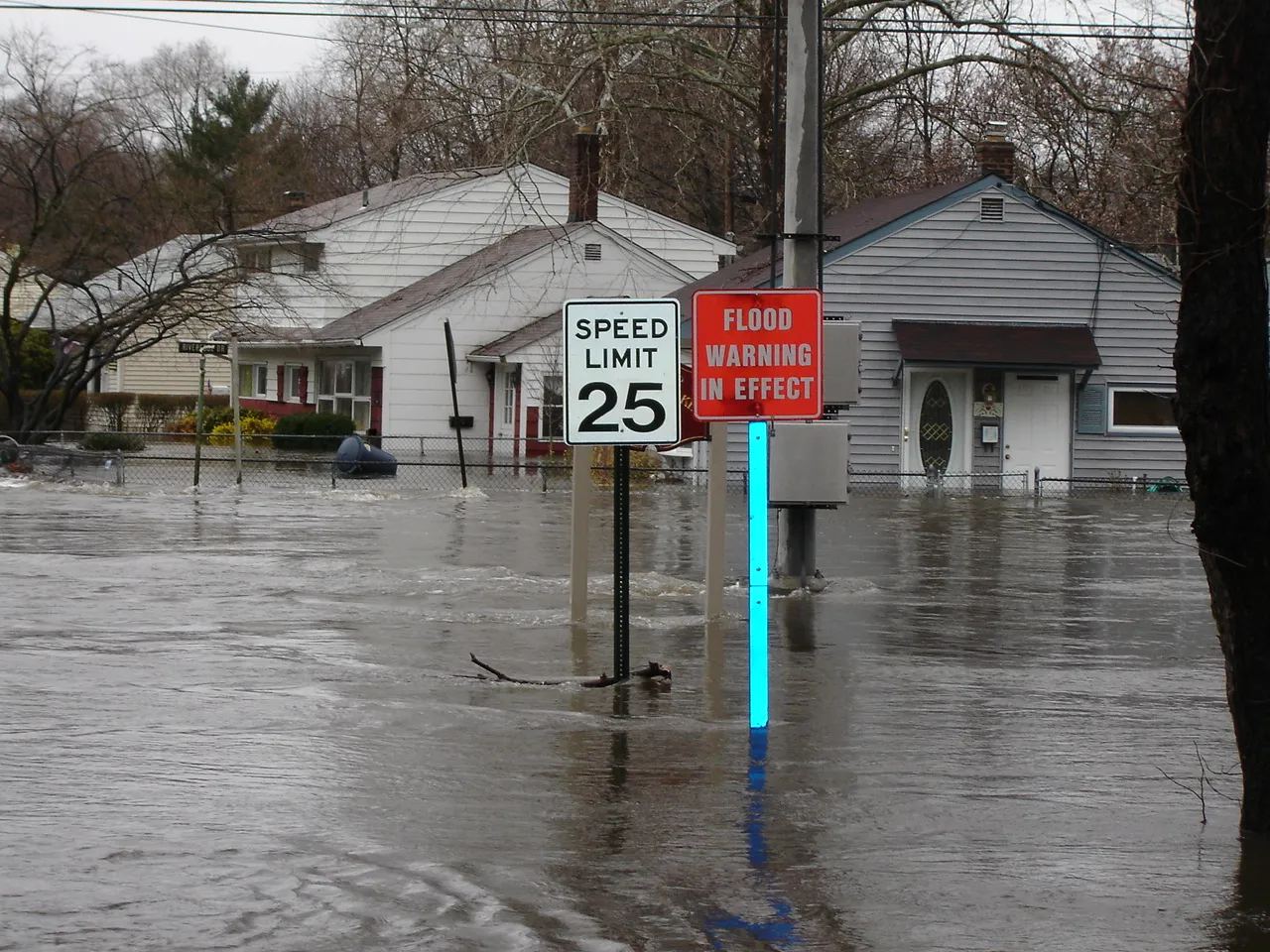 Can Submit Past Reports
MyCoast allows you to upload pictures from any past flooding event. The date, time, and location of the photo will automatically be linked upon submission. 

If the photo is not embedded with that information, it is important to review when and where the photo was taken to ensure an accurate report. 

We encourage submissions of past flooding so that we can compare them to recent reports.
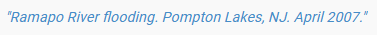 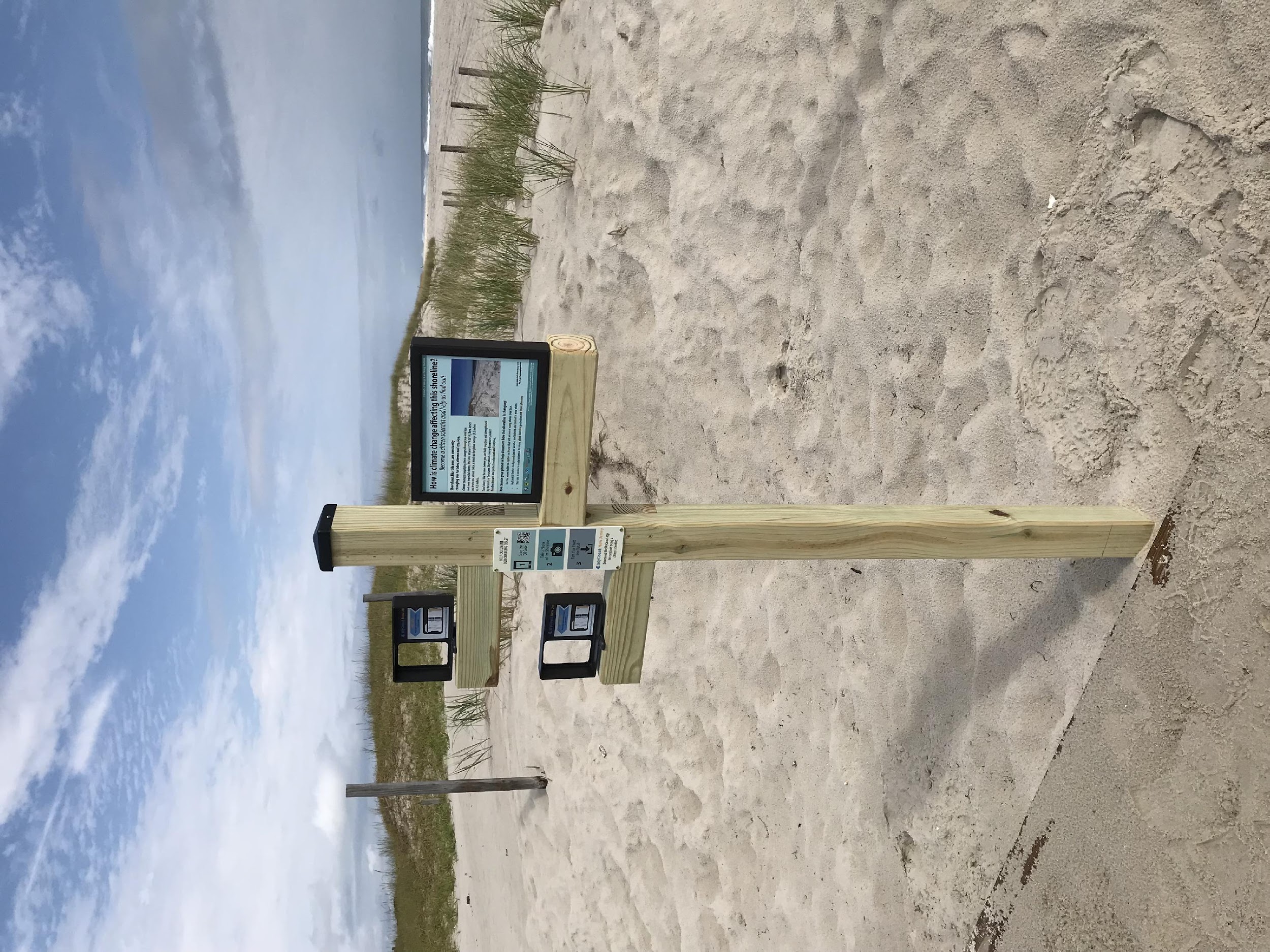 Six locations
Various coastlines
Document climate/coastal changes
Time-lapse of photos collected
Installed for climate week launch September 2023
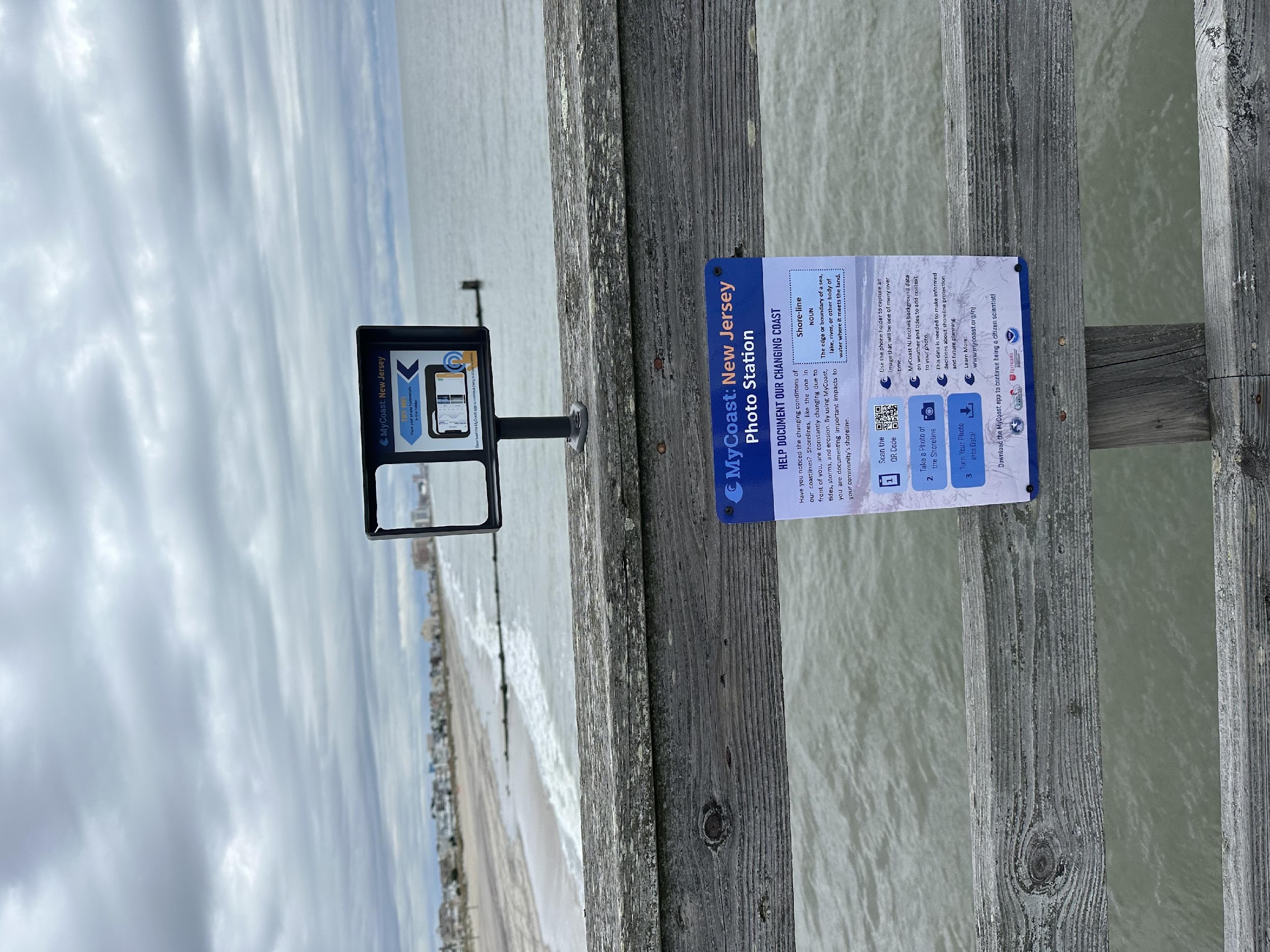 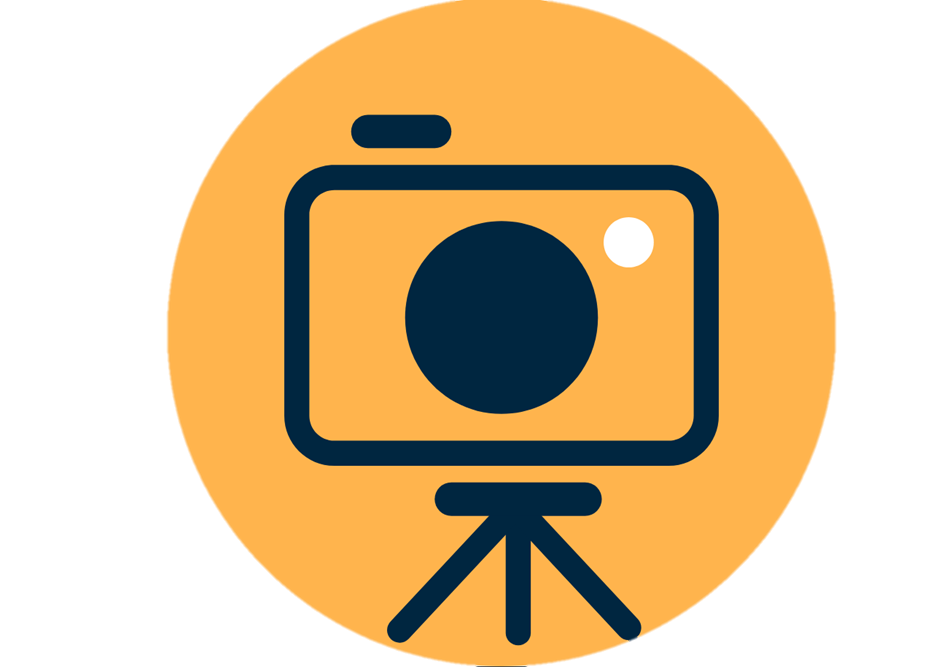 Photo Stations
Photo Station locations 5 Locations | 6 Photo Stations
Margate City
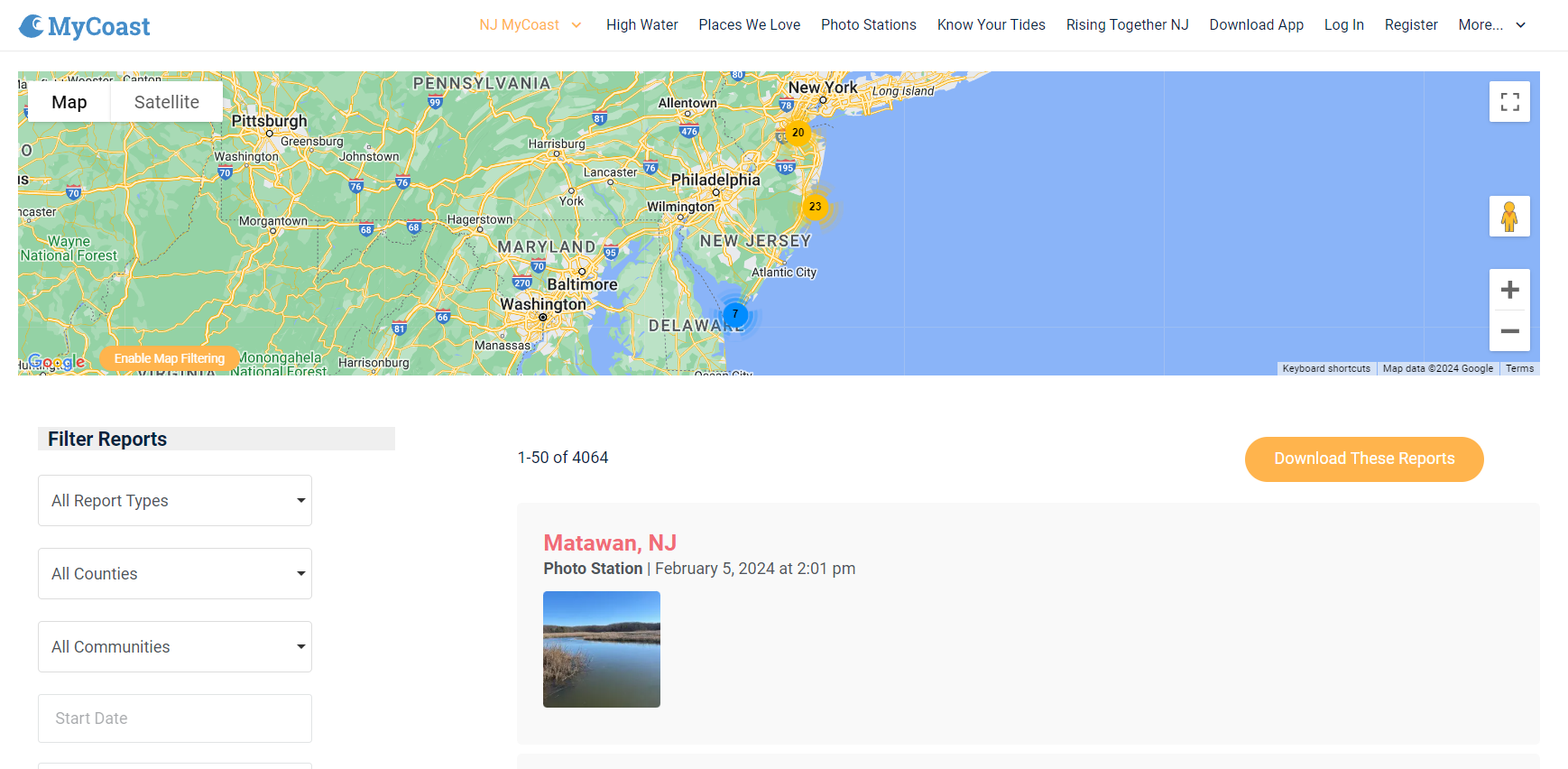 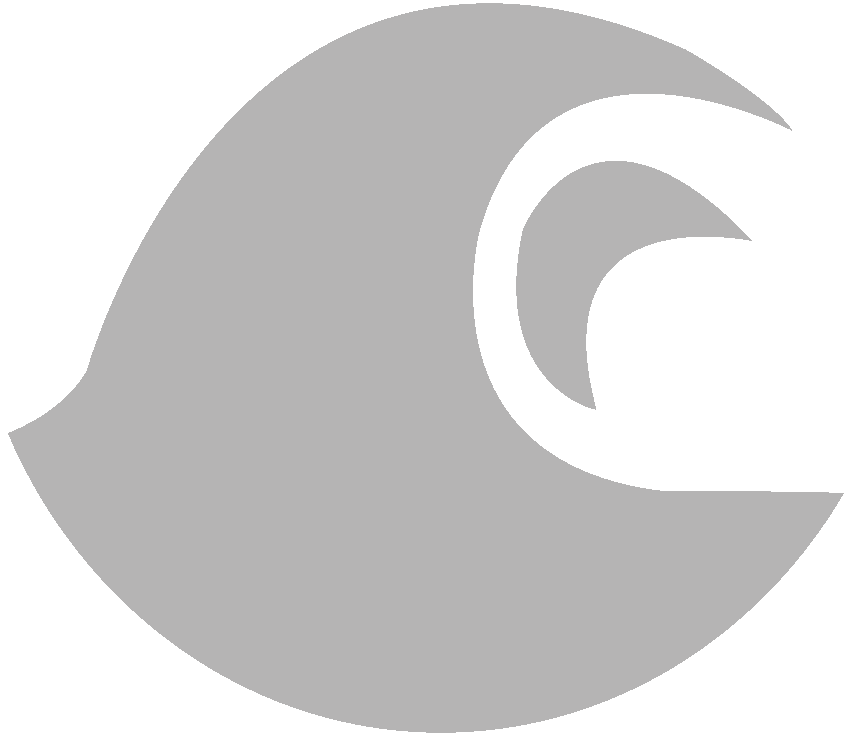 Real – time awareness
Planning
Project siting/design
Ways practitioners can use MyCoast data and photos!
Permit review
Grant proposals
Model calibration/ground-truthing
[Speaker Notes: local planning and CRS activities
using images to track local flooding in coastal communities
a link to community members to learn about climate issues in their locality 
tidal data and photos for future grants, permit apps, funding requests, construction information etc. - if there is data for a location of interest - the more the better.
restoration project photos during or after major flooding and storm events]
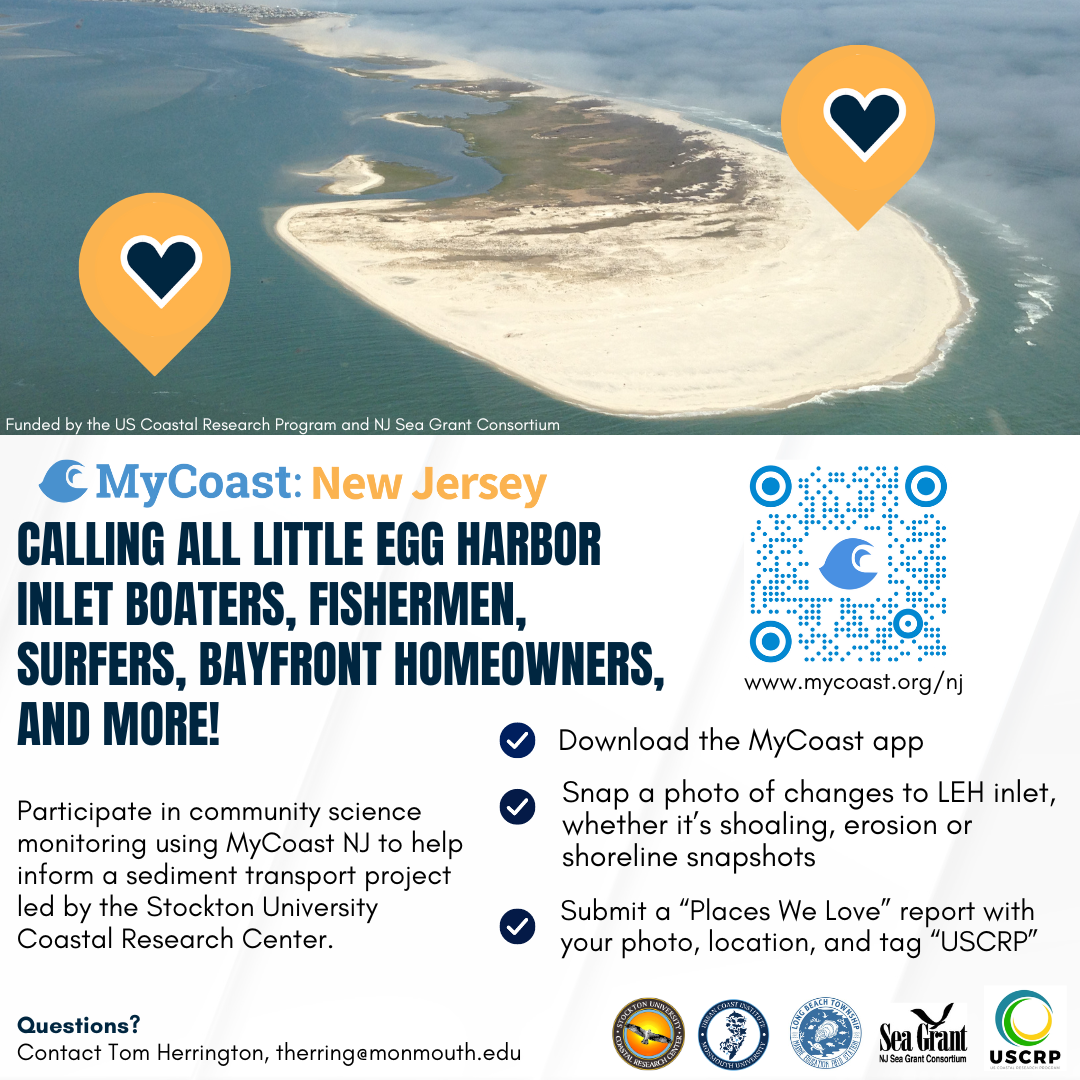 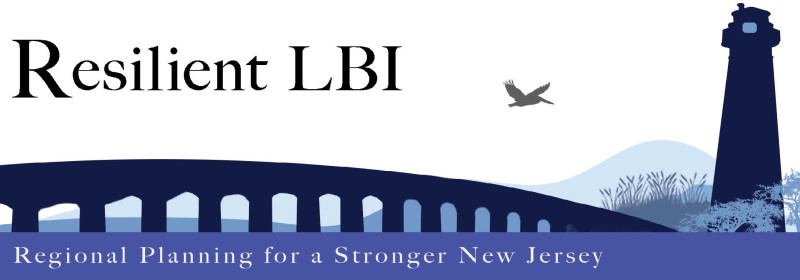 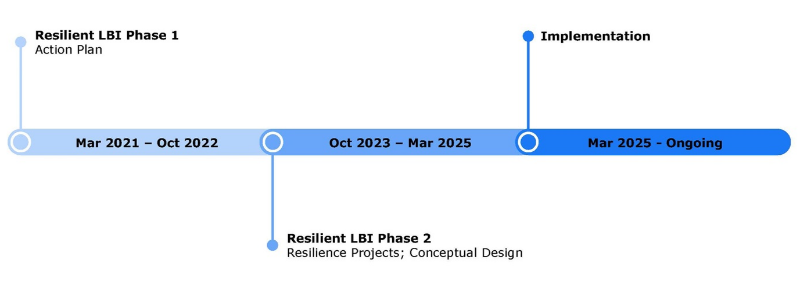 https://resilient-nj-long-beach-island-rambollglobal.hub.arcgis.com/
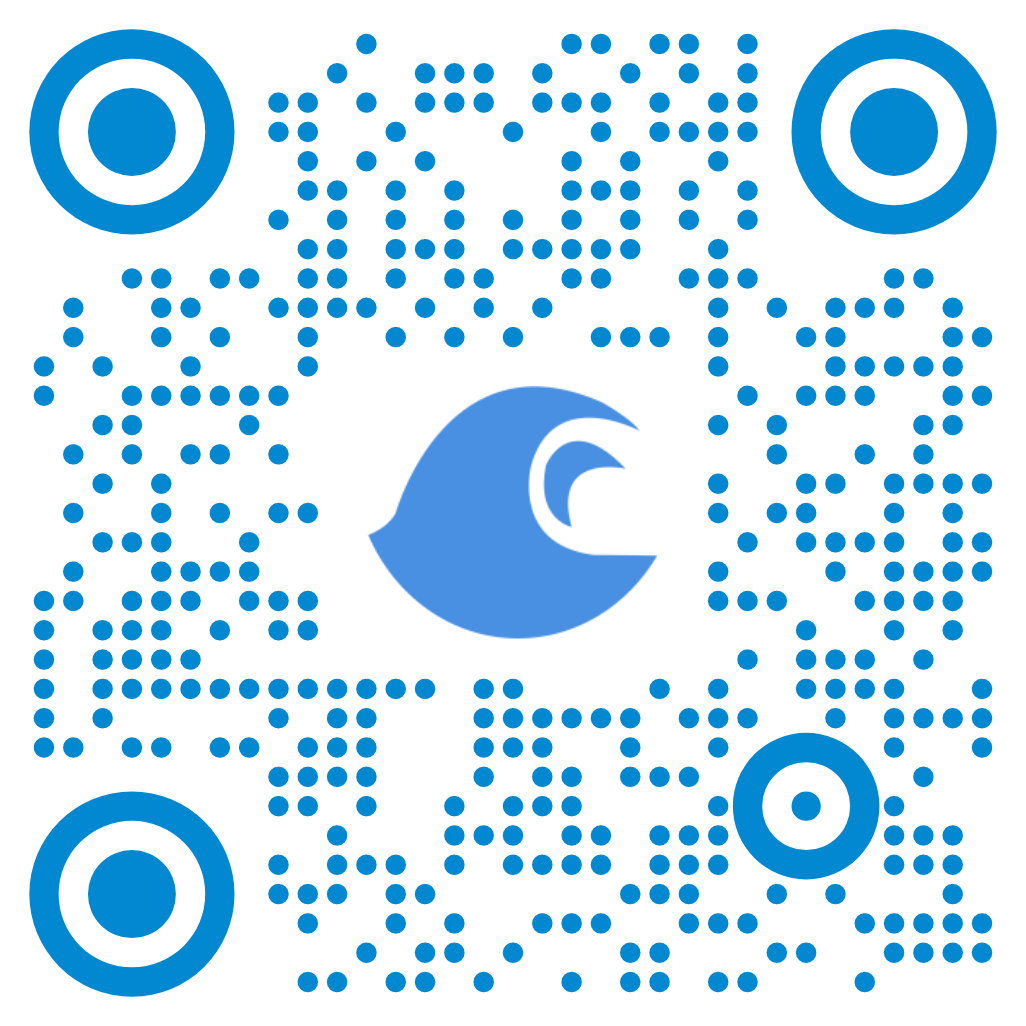 Questions?
https://jcnerr.org/
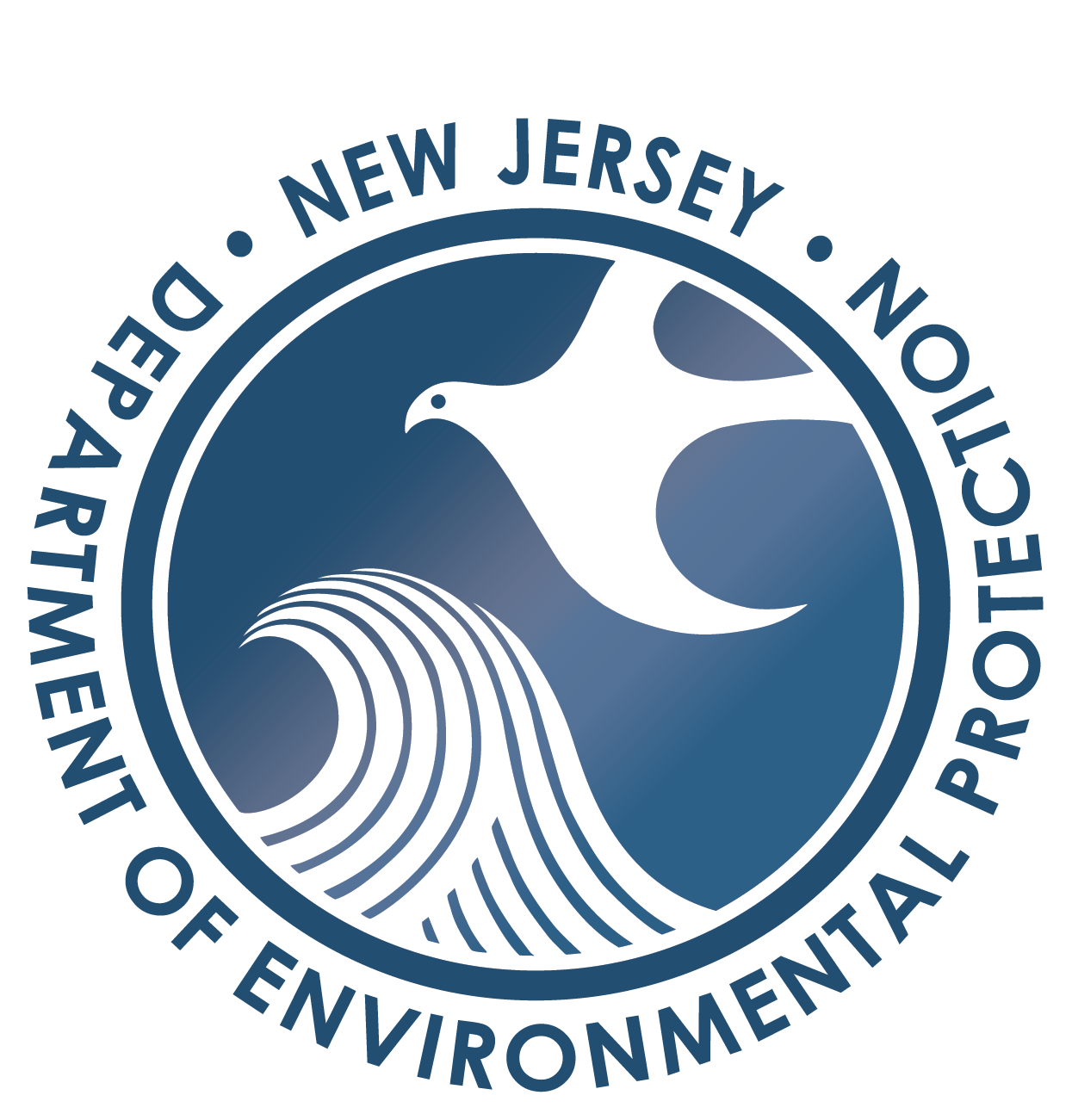 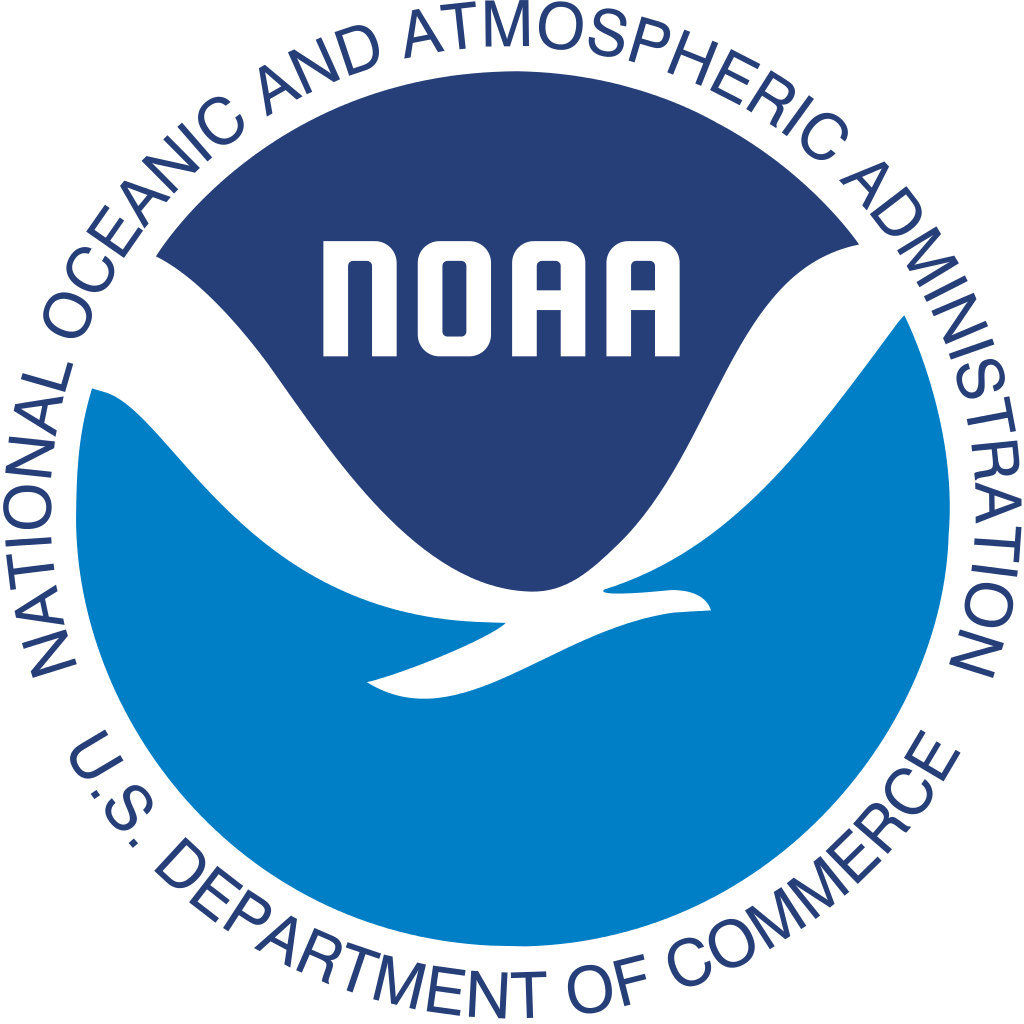 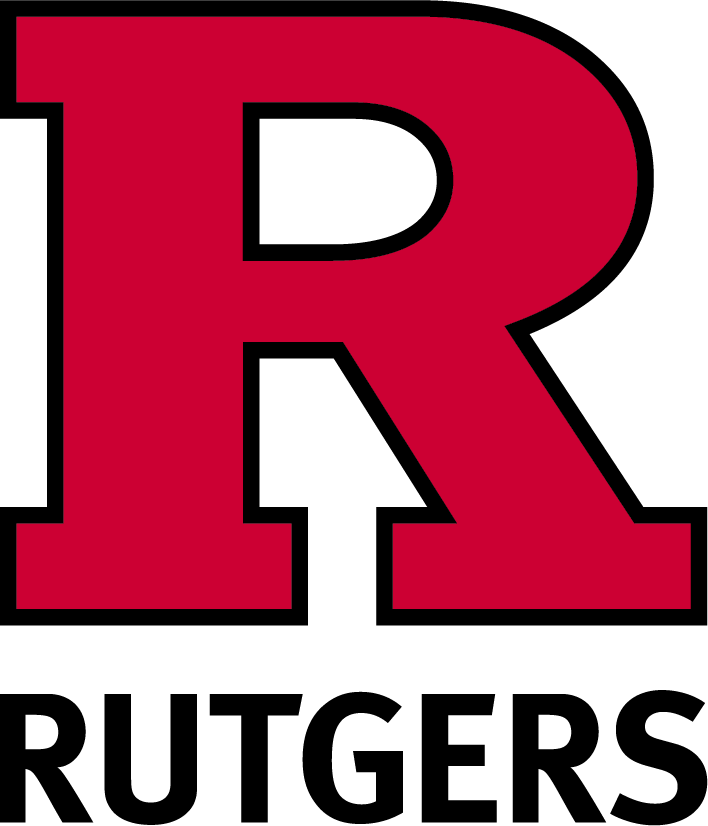 Amanda Archer | amanda.archer@marine.rutgers.edu
 https://mycoast.org/nj
Contact
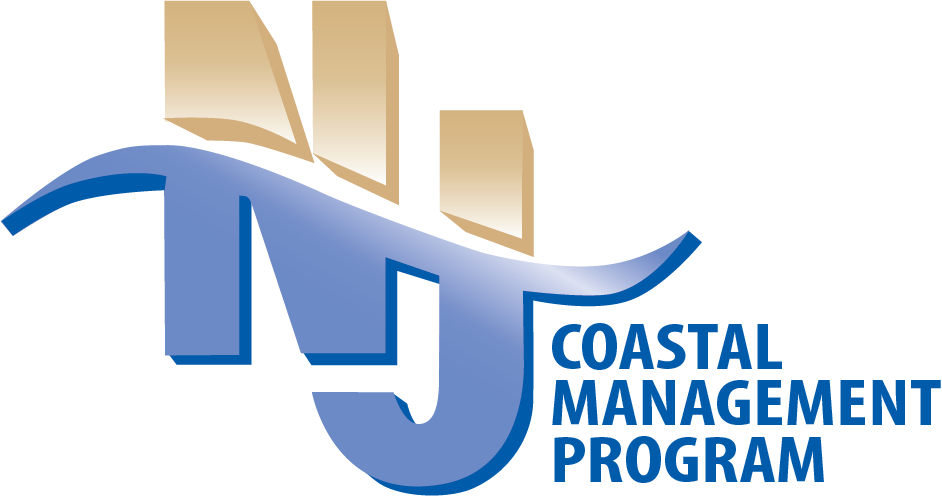 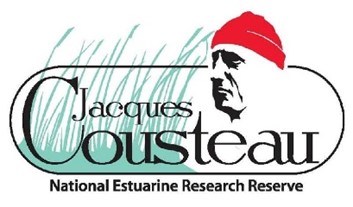